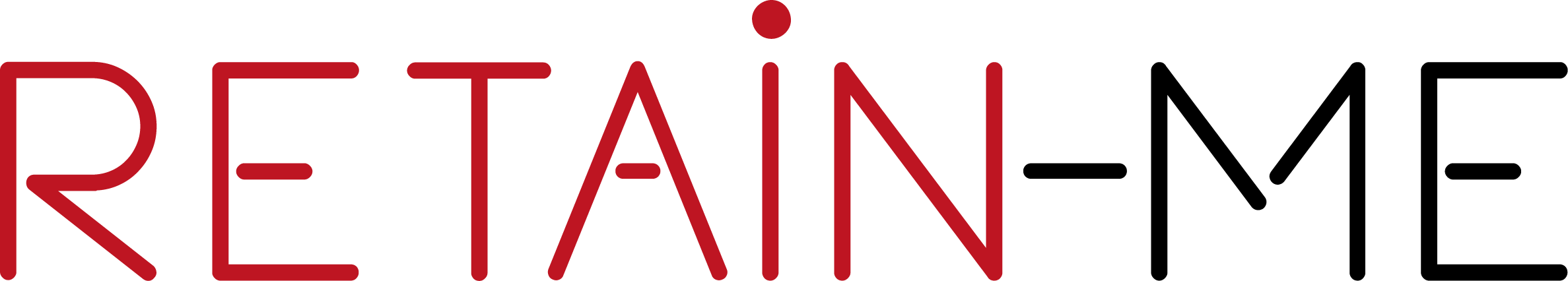 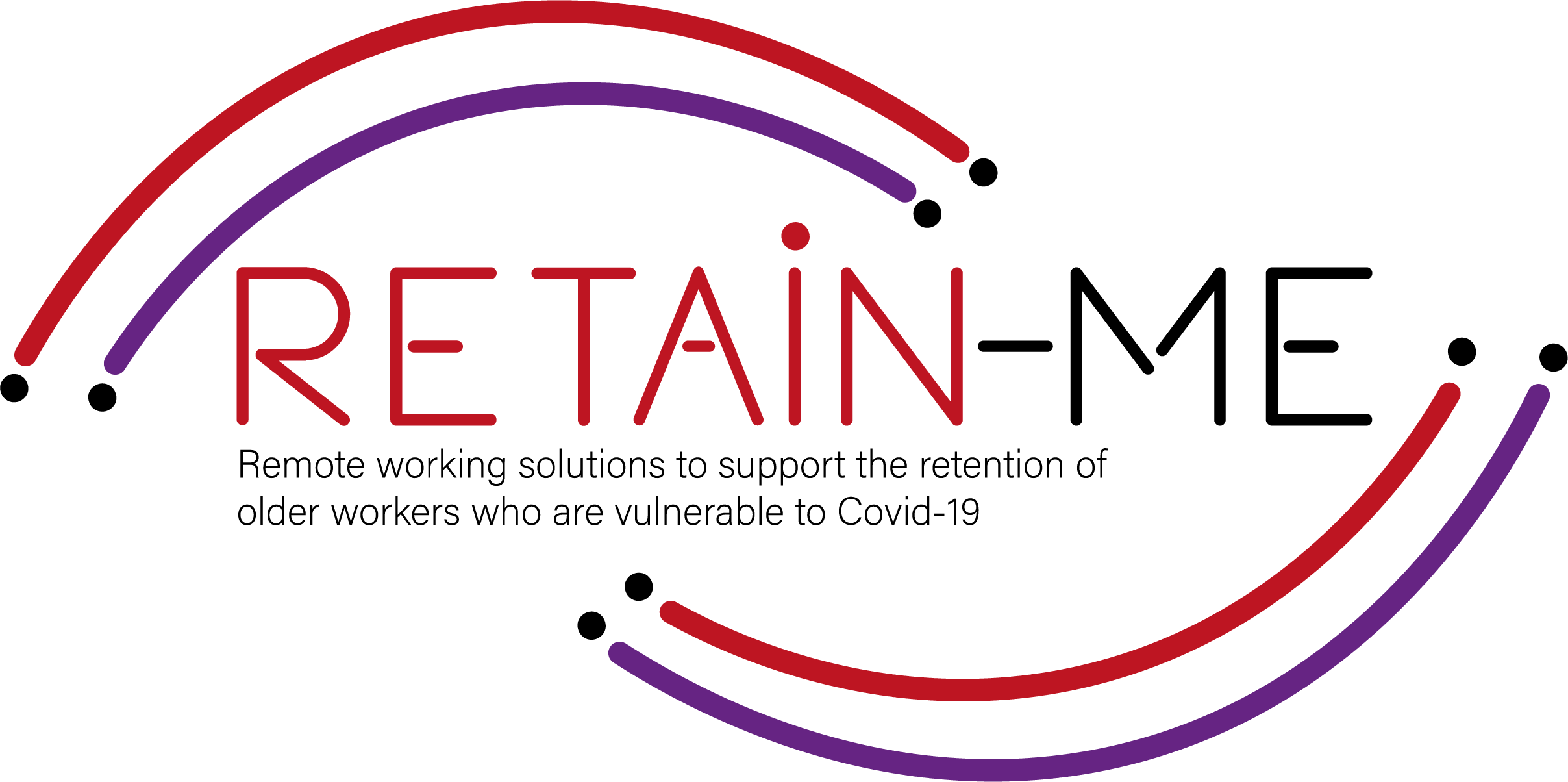 Förstå aktuella trender på arbetsmarknaden
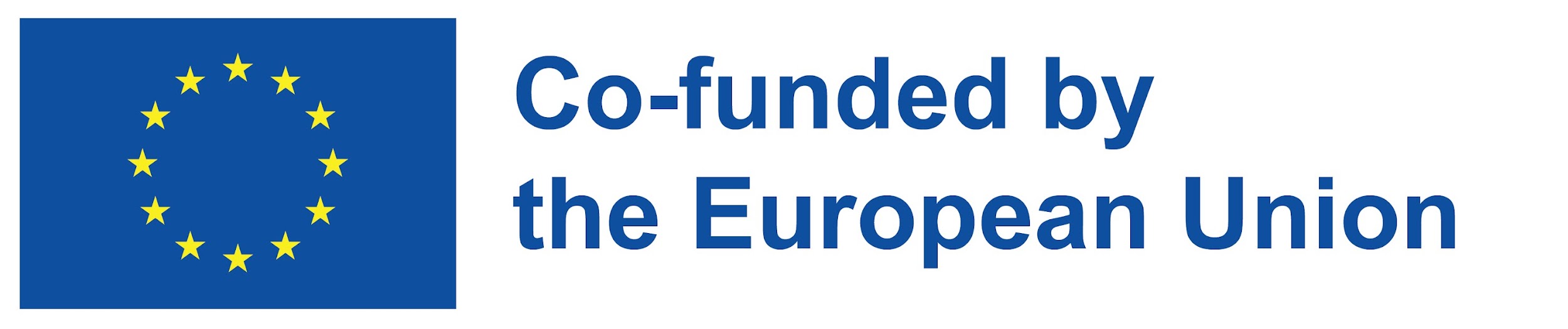 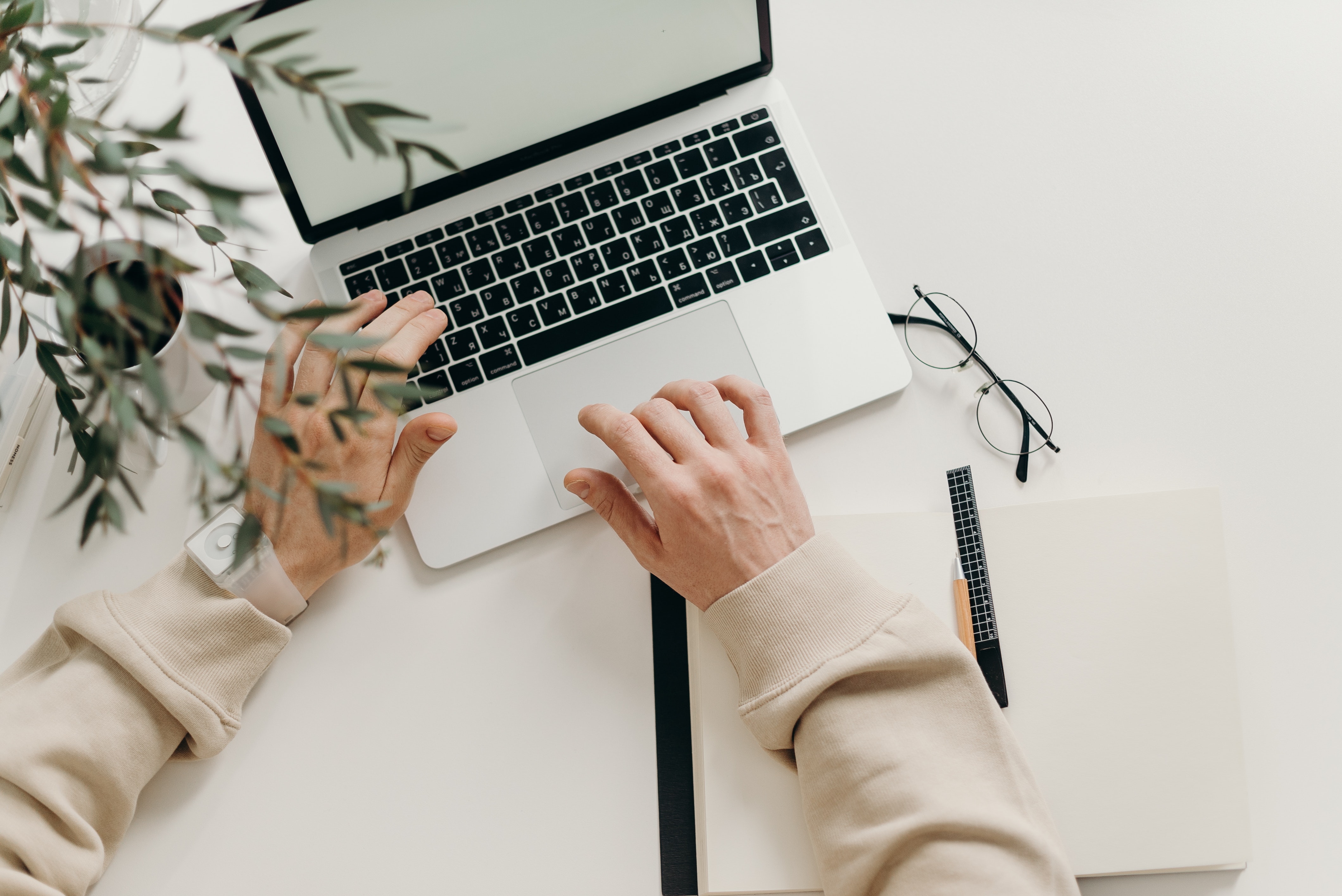 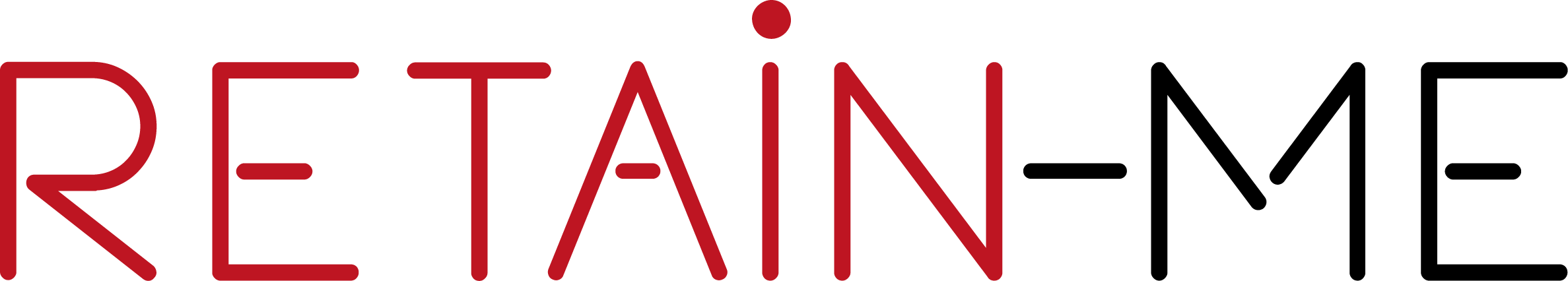 AKTIVITET 1
Definition av arbetsmarknadstrender
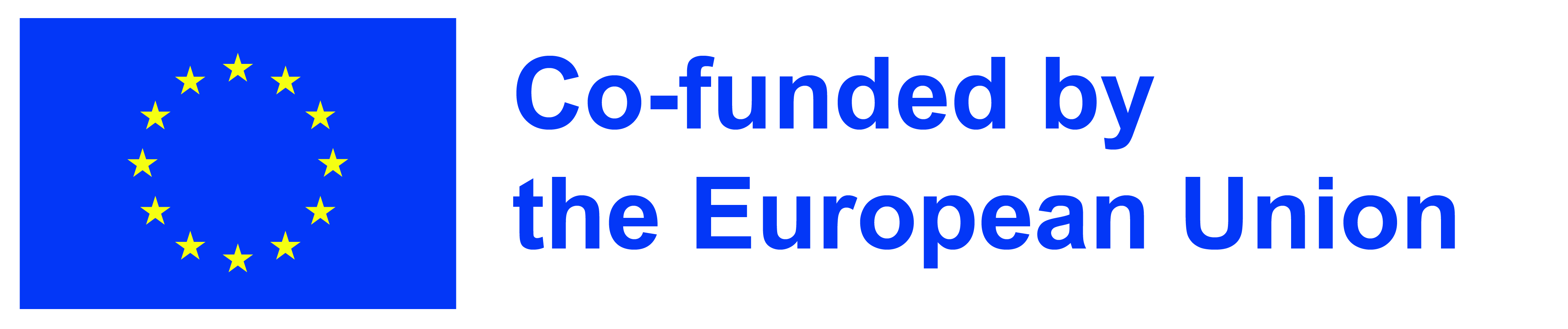 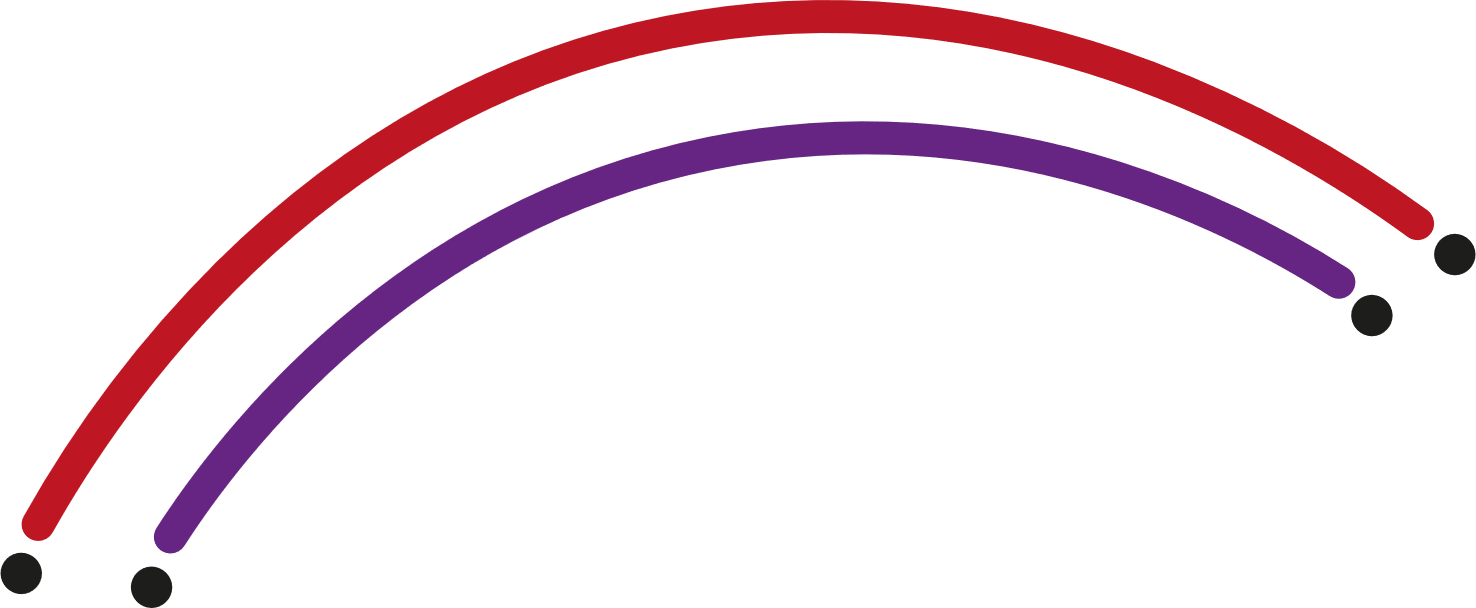 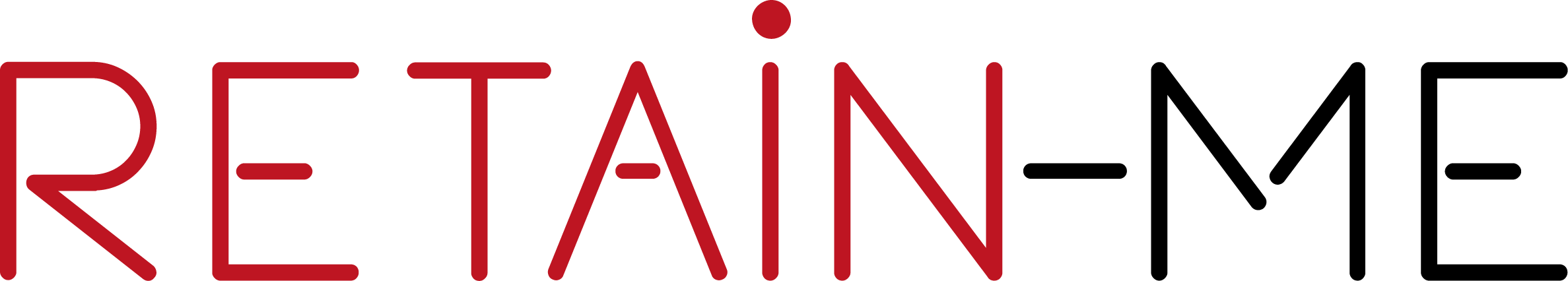 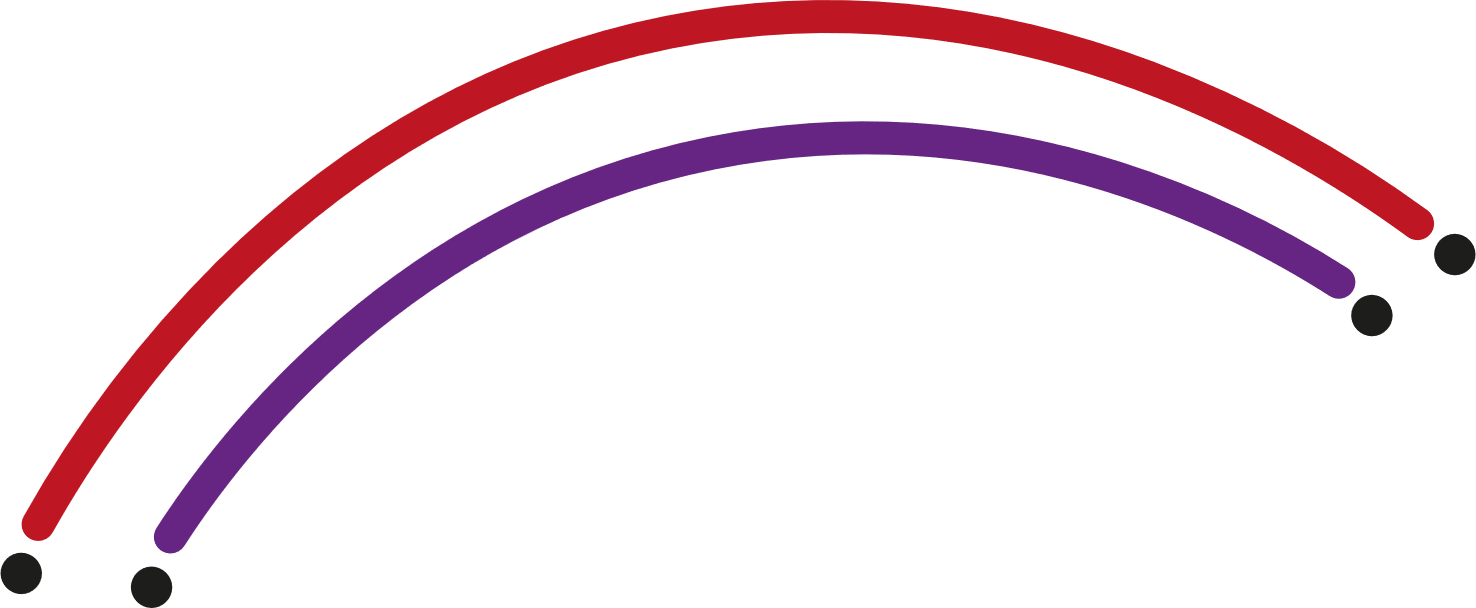 Definition av arbetsmarknadstrender
Vad menar vi med begreppet
 trender på arbetsmarknaden?
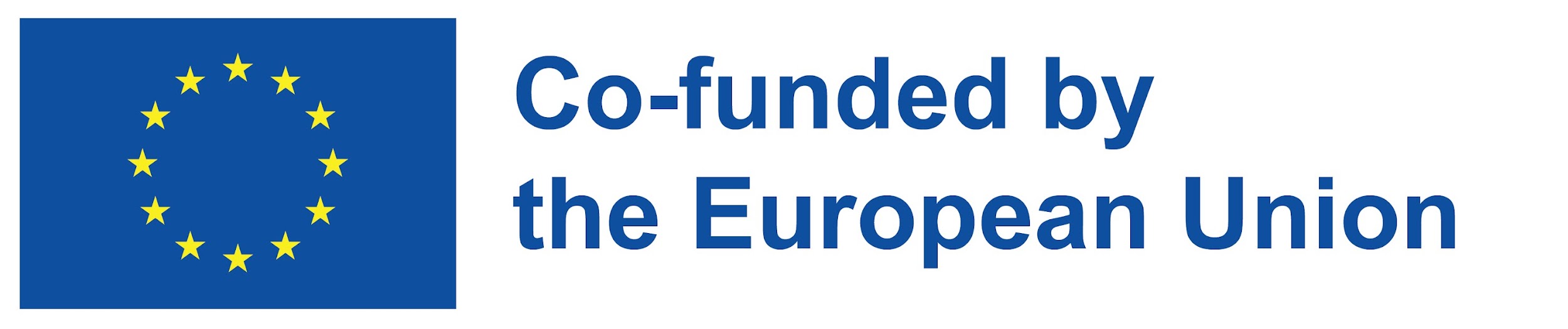 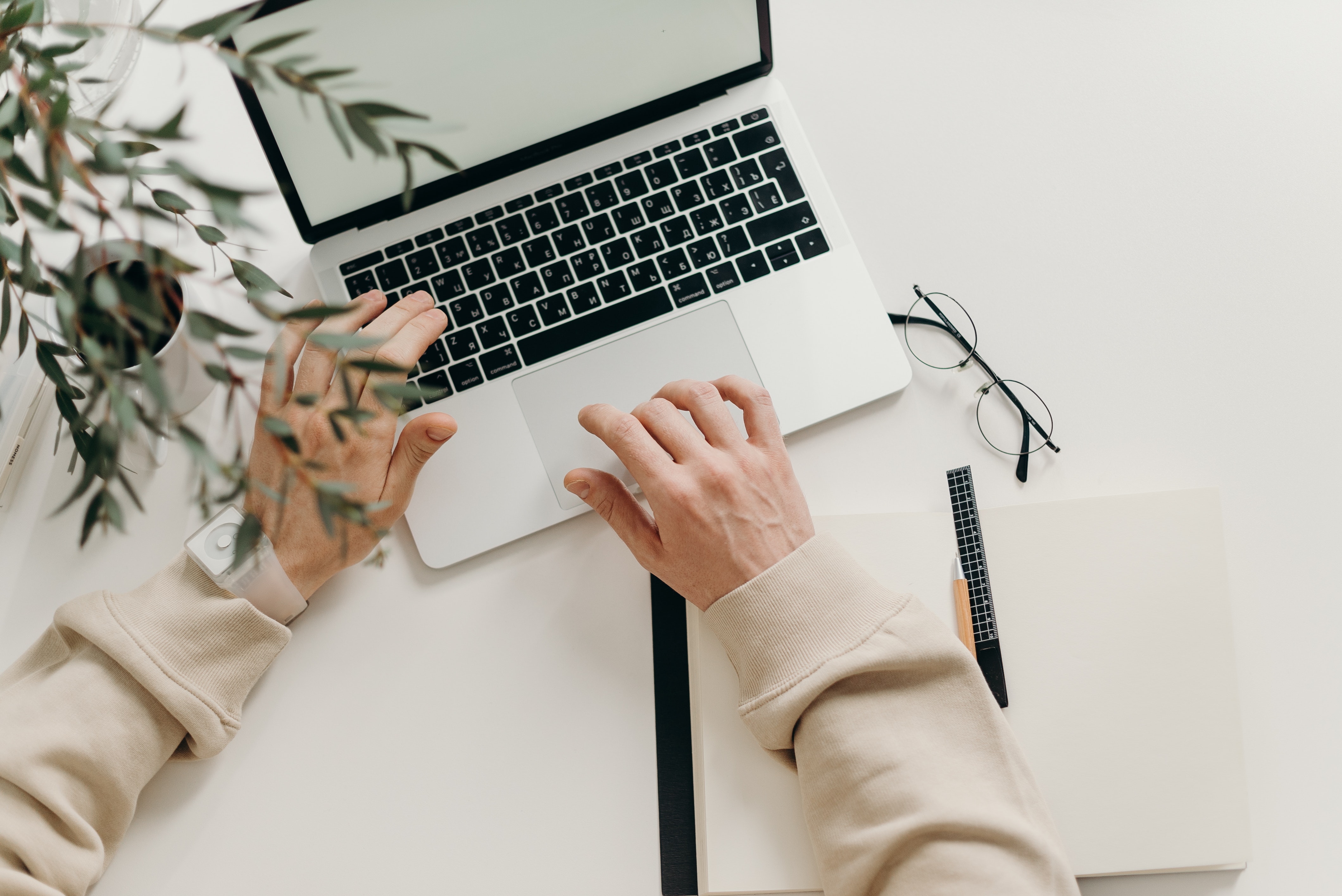 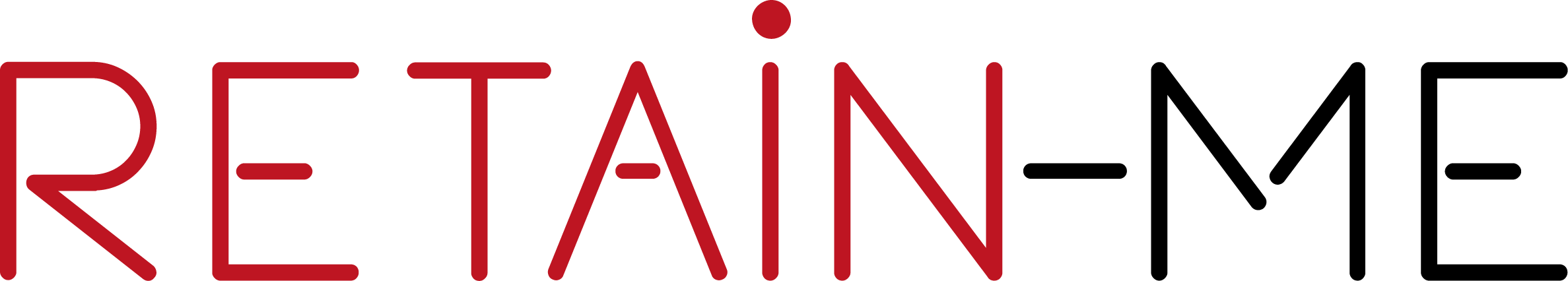 AKTIVITET 2
ArbetsMarknadstrender
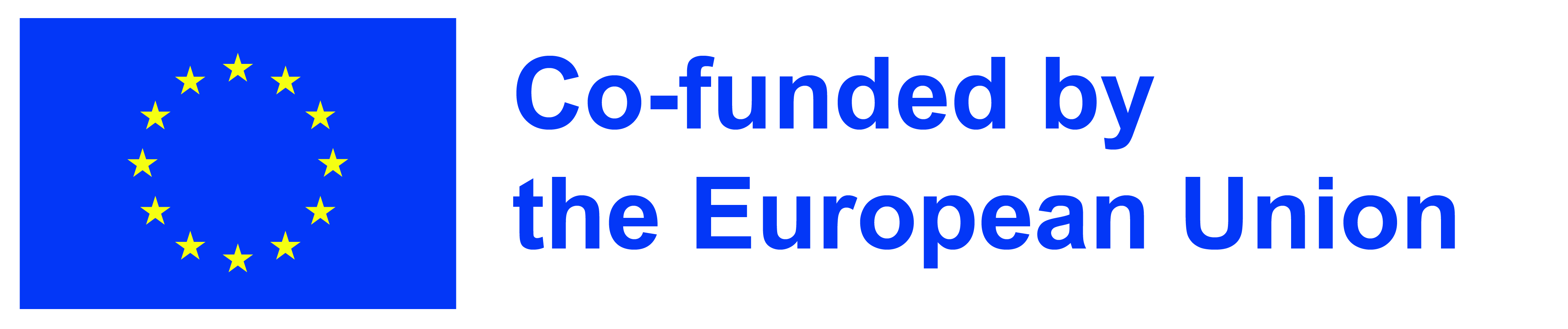 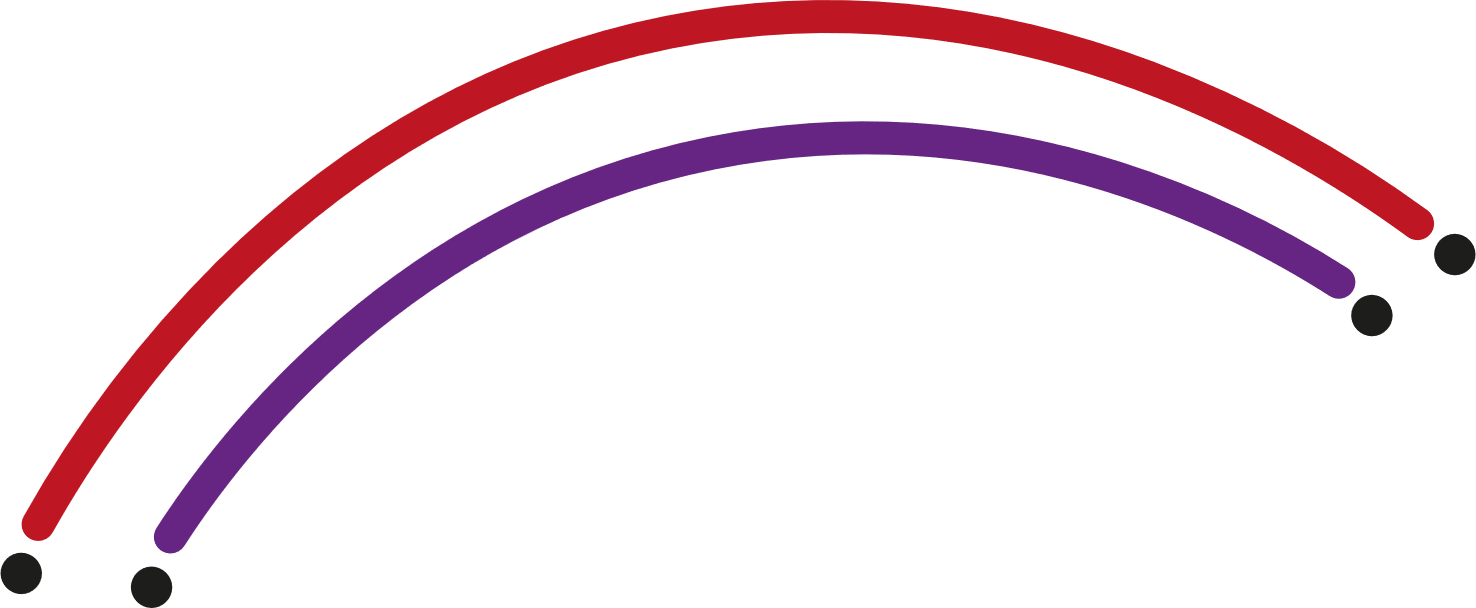 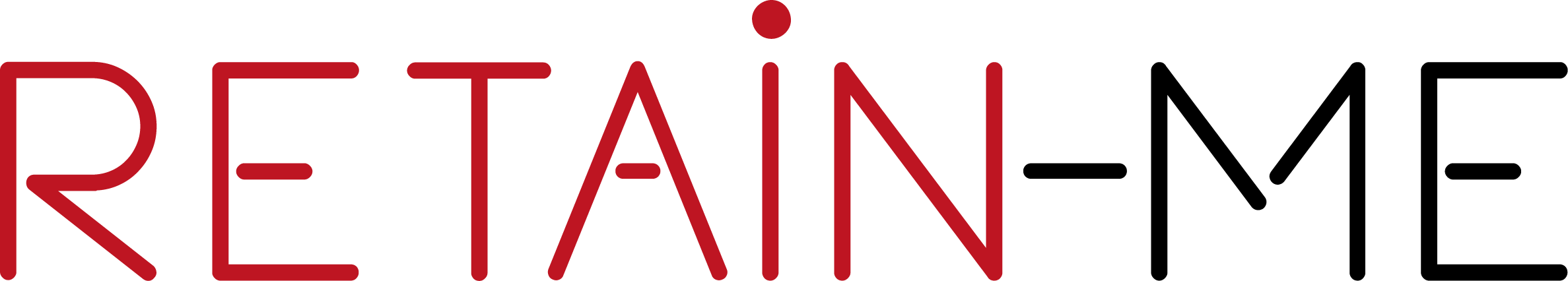 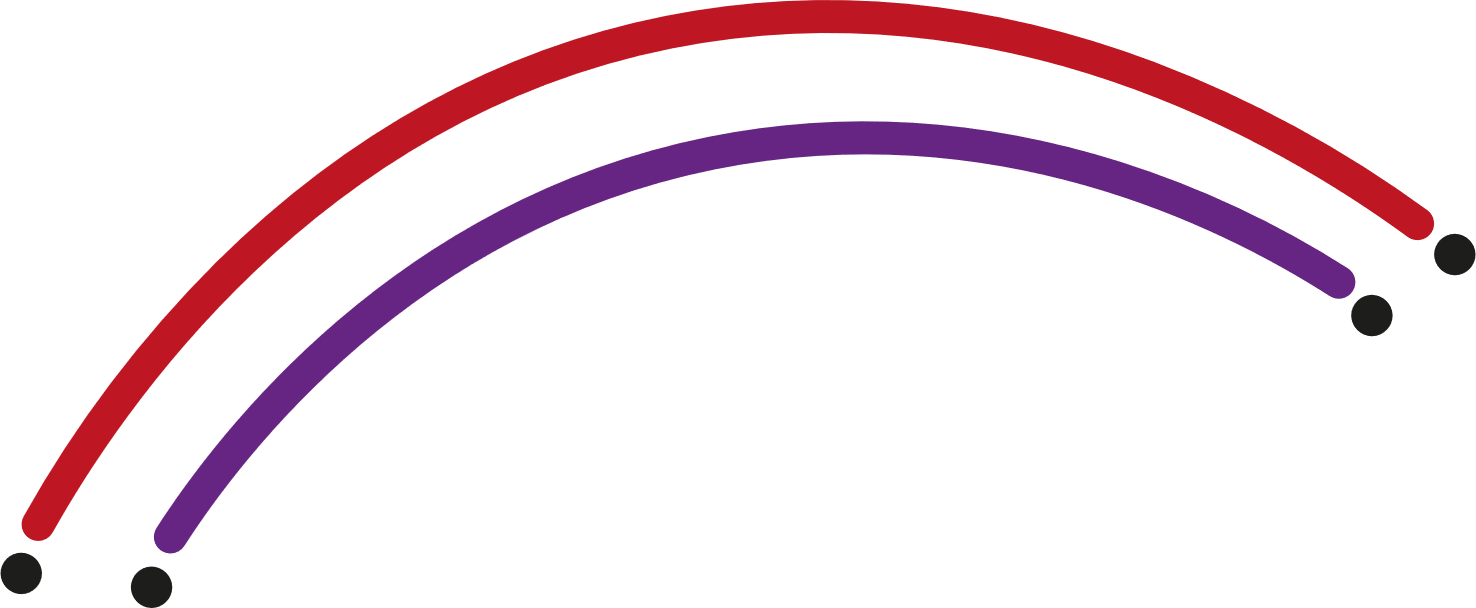 Trender på arbetsmarknaden
Kan du nämna 3 aktuella trender på arbetsmarknaden?
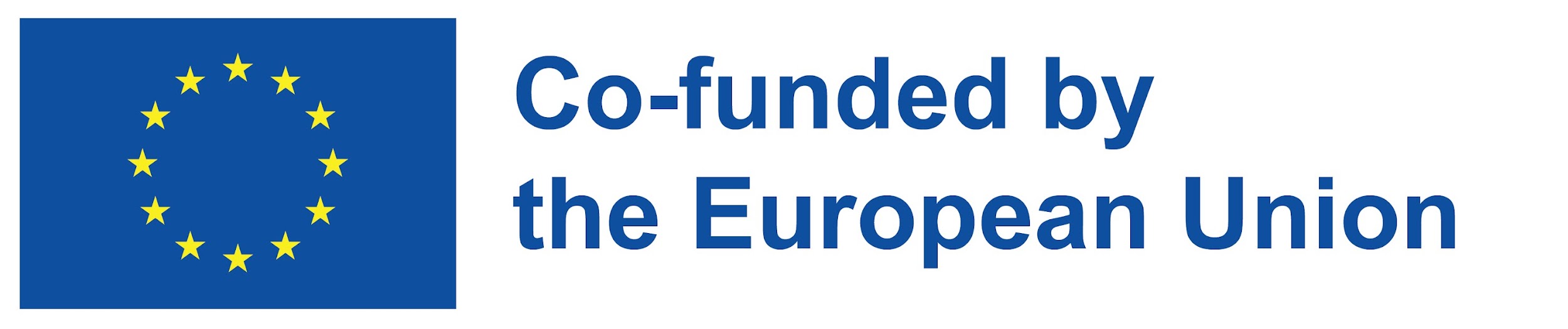 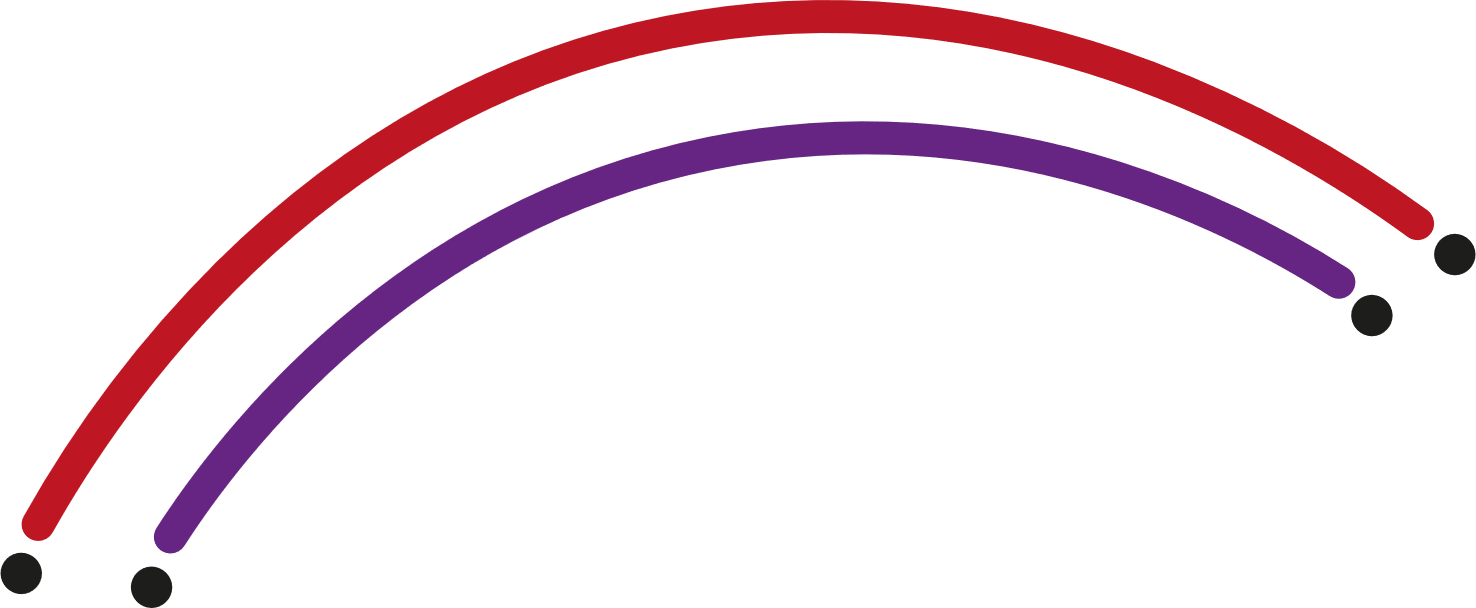 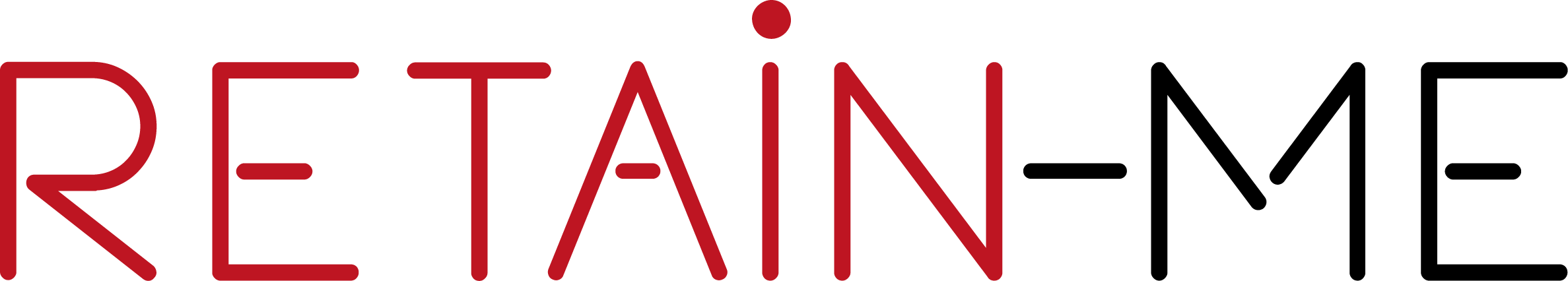 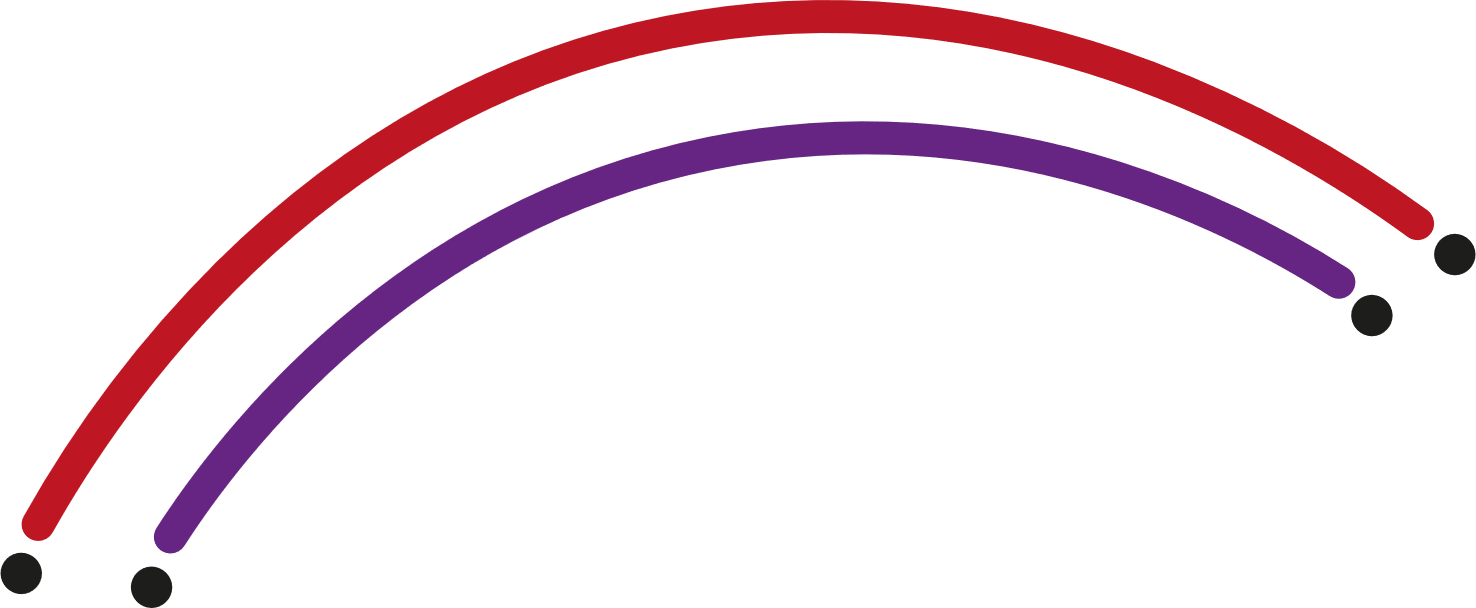 Definiera trender på arbetsmarknaden
Arbetsmarknadstrenderna kan variera från en ökning av deltids- eller distansarbete, rekrytering, hög arbetslöshet bland samhällsgrupper (t.ex. ungdomar, personer med invandrarbakgrund, etc.) till en finansiell kris. 
Dessa trender visar på skillnader i sysselsättning och utgör en viktig socioekonomisk kunskap.
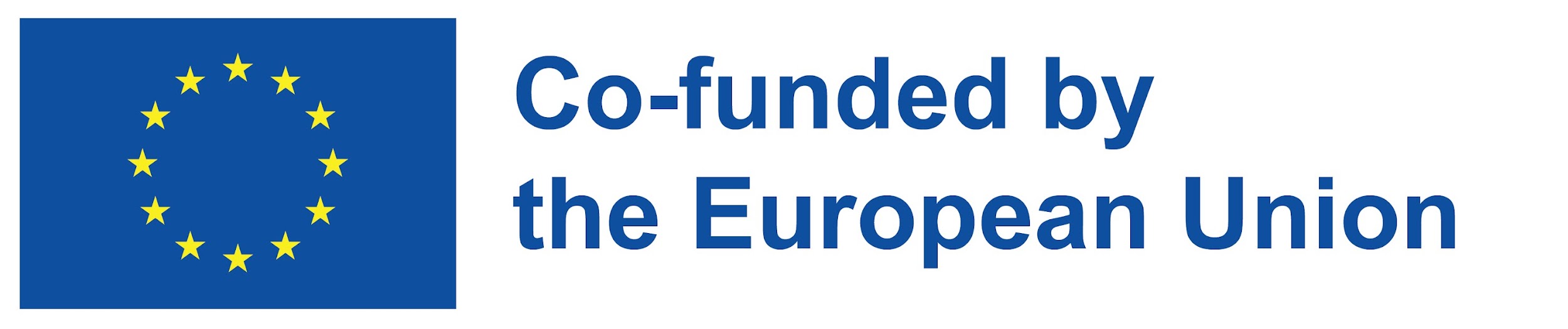 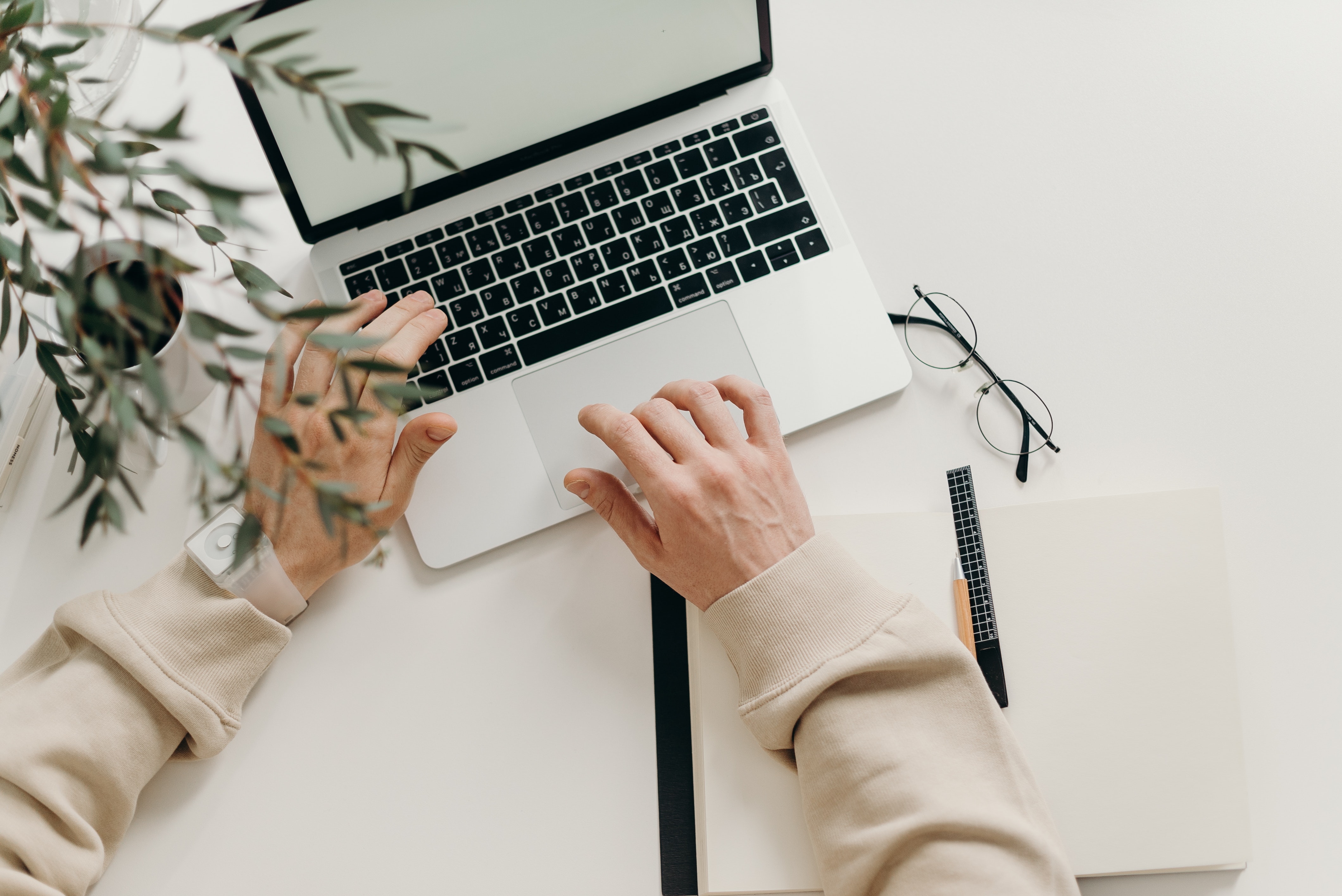 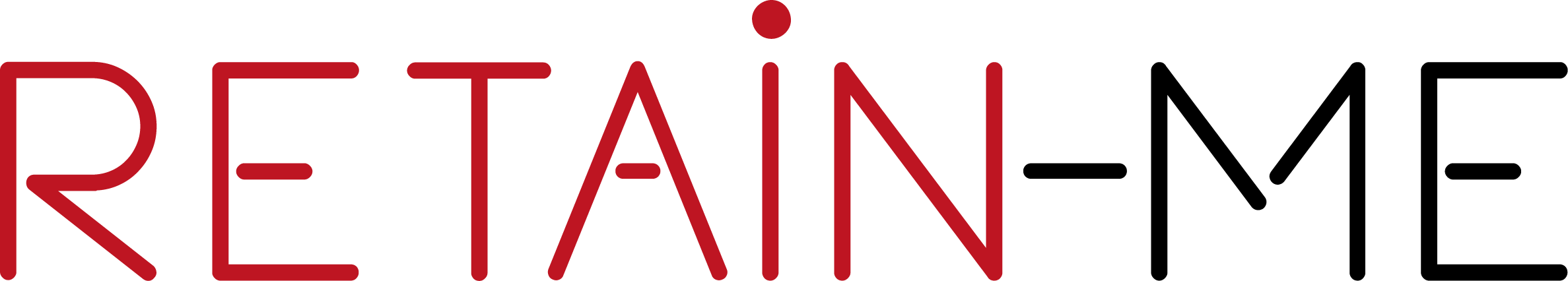 AKTIVITET 3
Betydelsen av trender på arbetsmarknaden
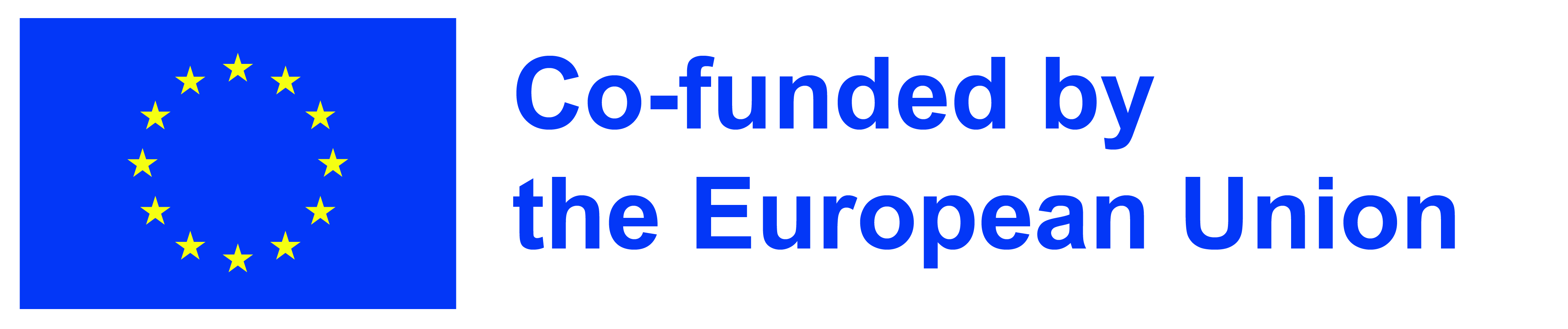 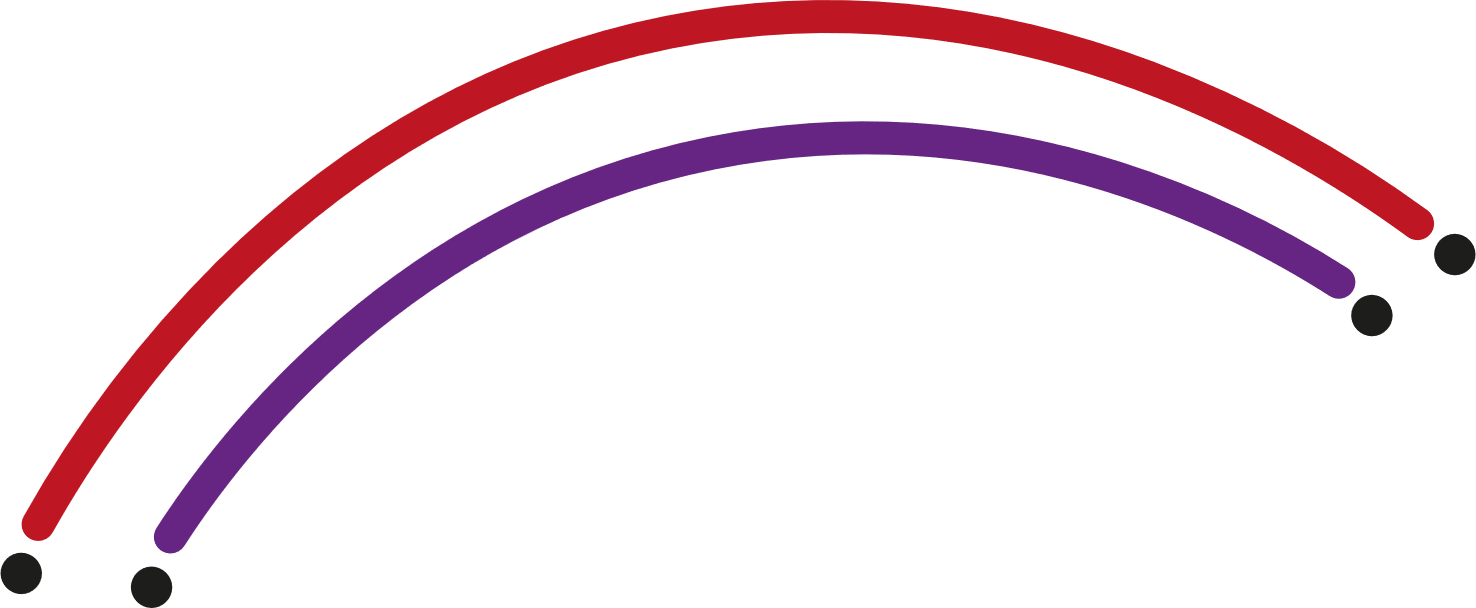 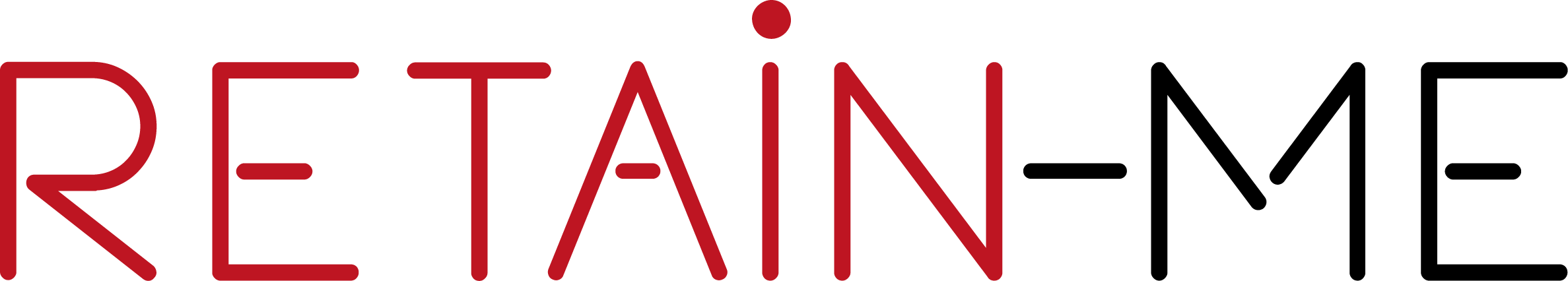 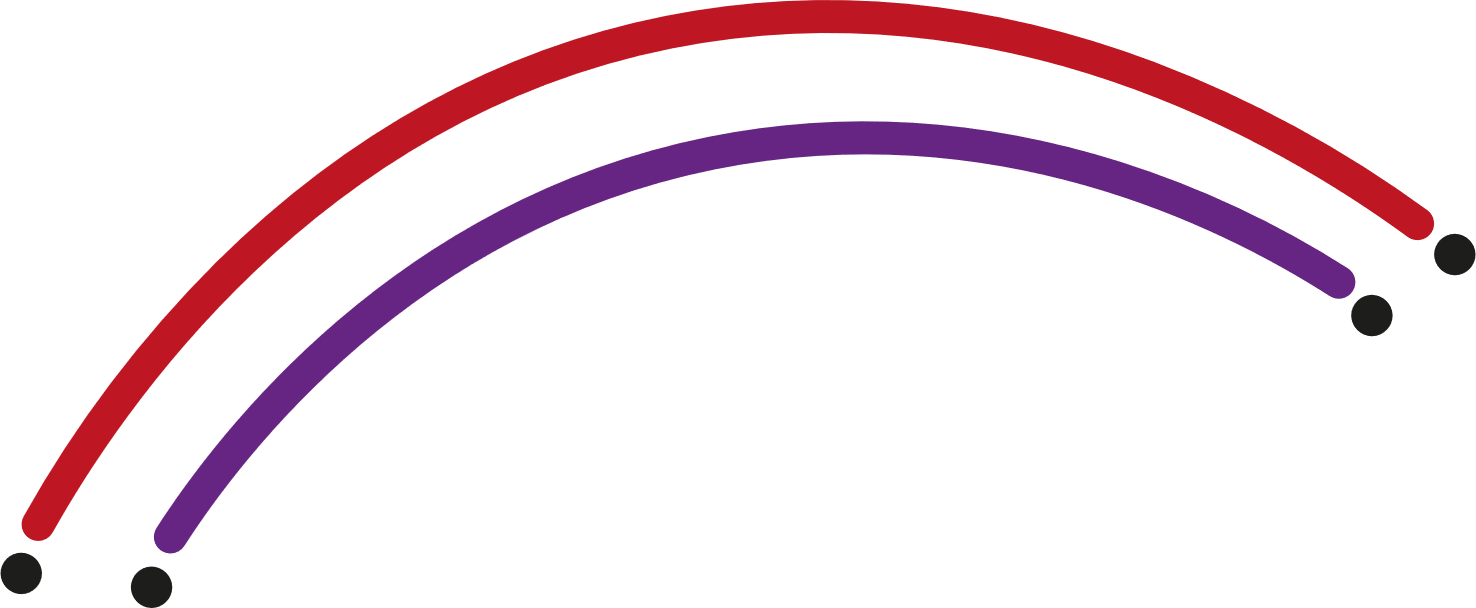 Betydelsen av trender på arbetsmarknaden

Är trenderna på arbetsmarknaden viktiga?
Varför då?
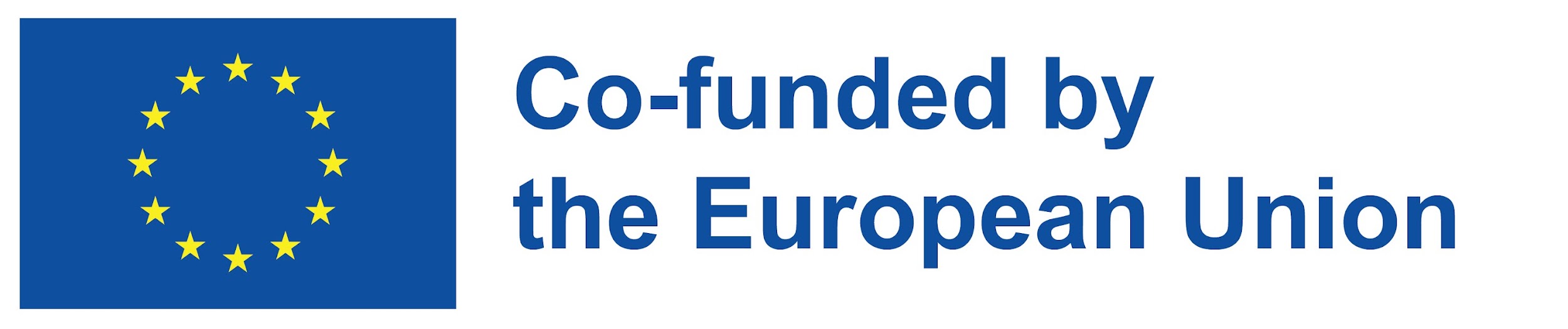 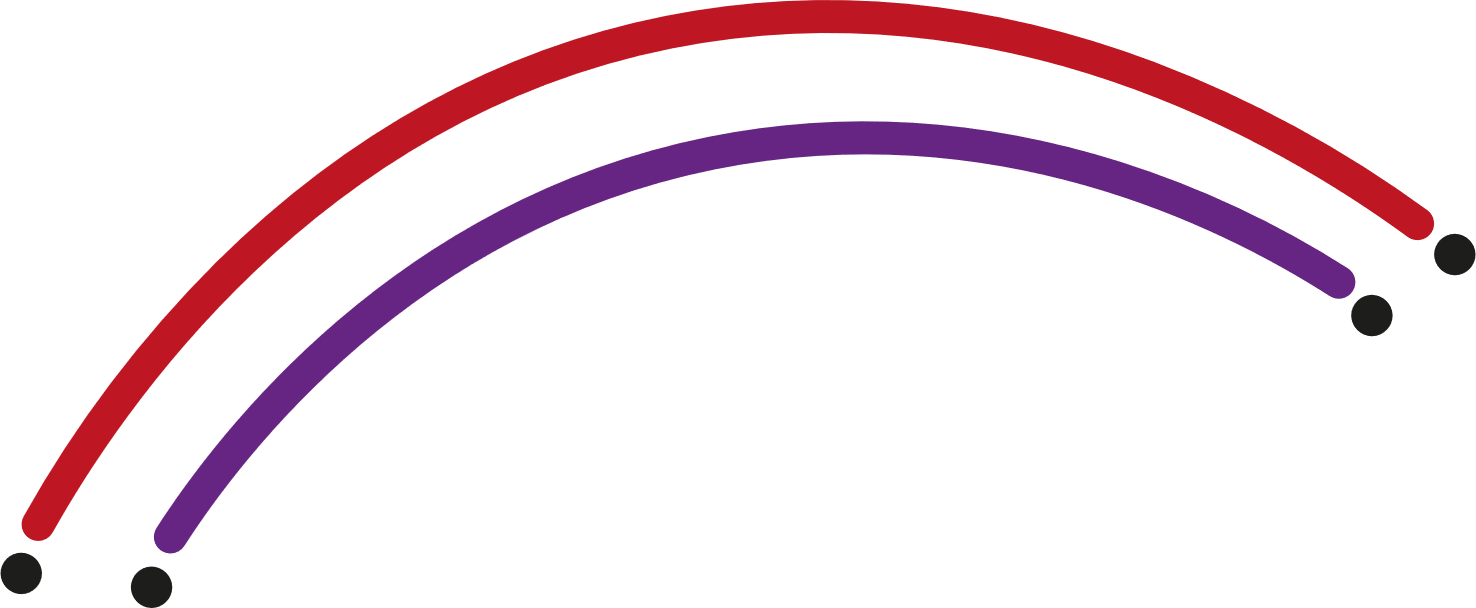 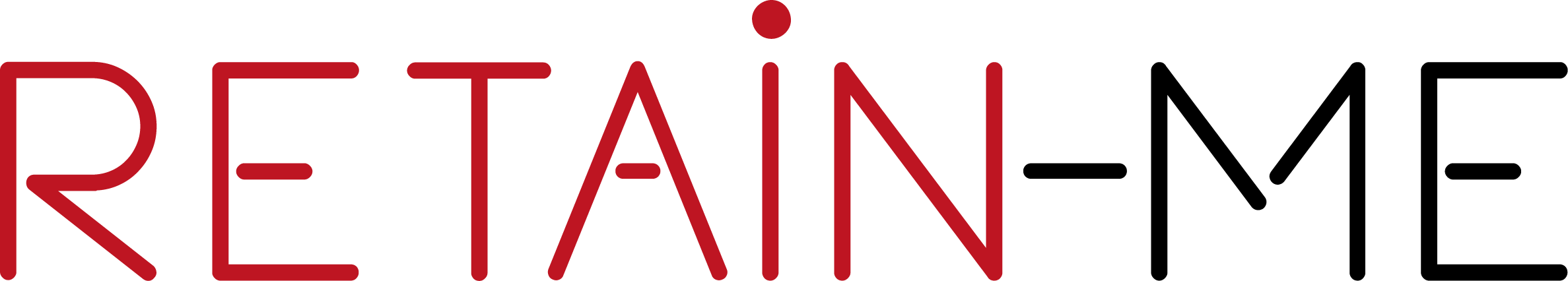 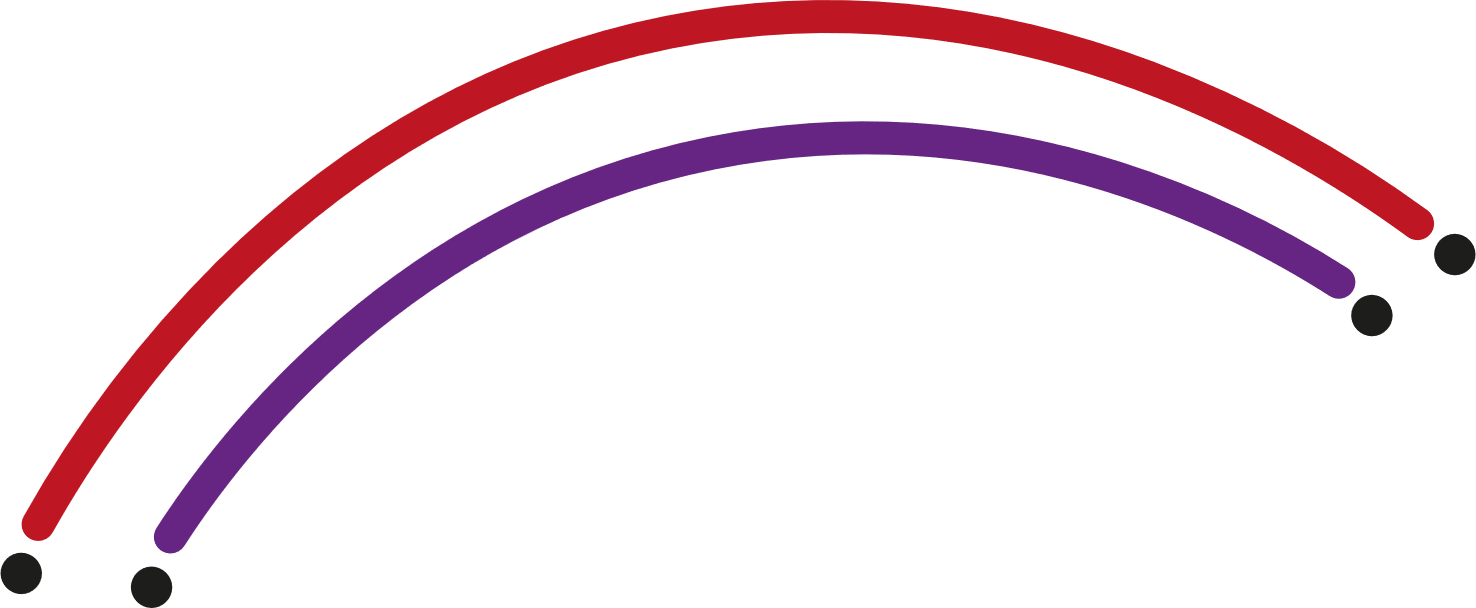 Vikten av att förstå trenderna på arbetsmarknaden

Det är viktigt att förstå arbetsmarknadstrenderna eftersom de påverkar viktiga sektorer i människans liv, från det ekonomiska och sociala till vårt välbefinnande. 
Information om arbetsmarknaden och dess trender är avgörande för att fatta både strategiska och taktiska beslut som kommer att göra en enorm skillnad för livet för människorna i en organisation och i samhället. 
Utöver information om inkomster, anställbarhet och anställningsutsikter kan arbetsmarknadsinformation, som ingår i karriärvägledningen, hjälpa eleverna att välja eftergymnasial utbildning som matchar deras intressen och förmågor och som leder till meningsfull sysselsättning och ökat välbefinnande.
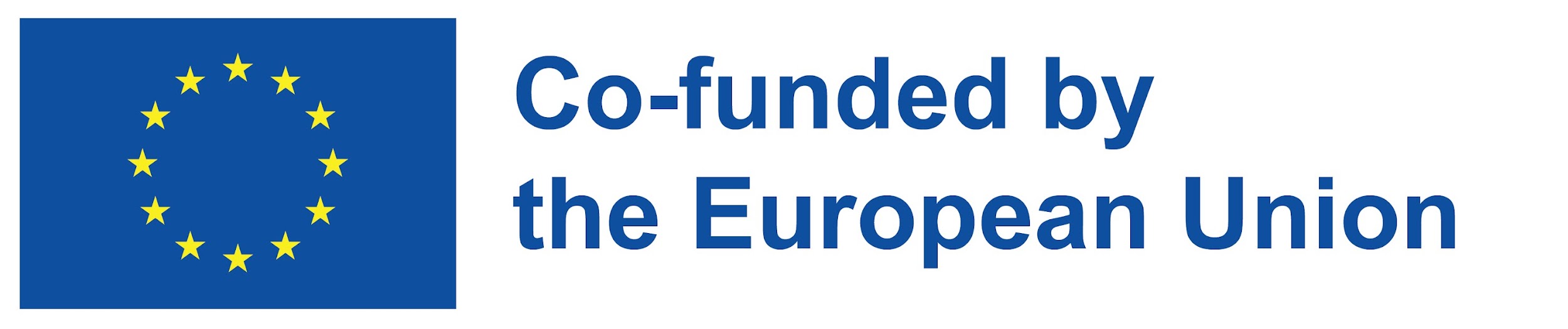 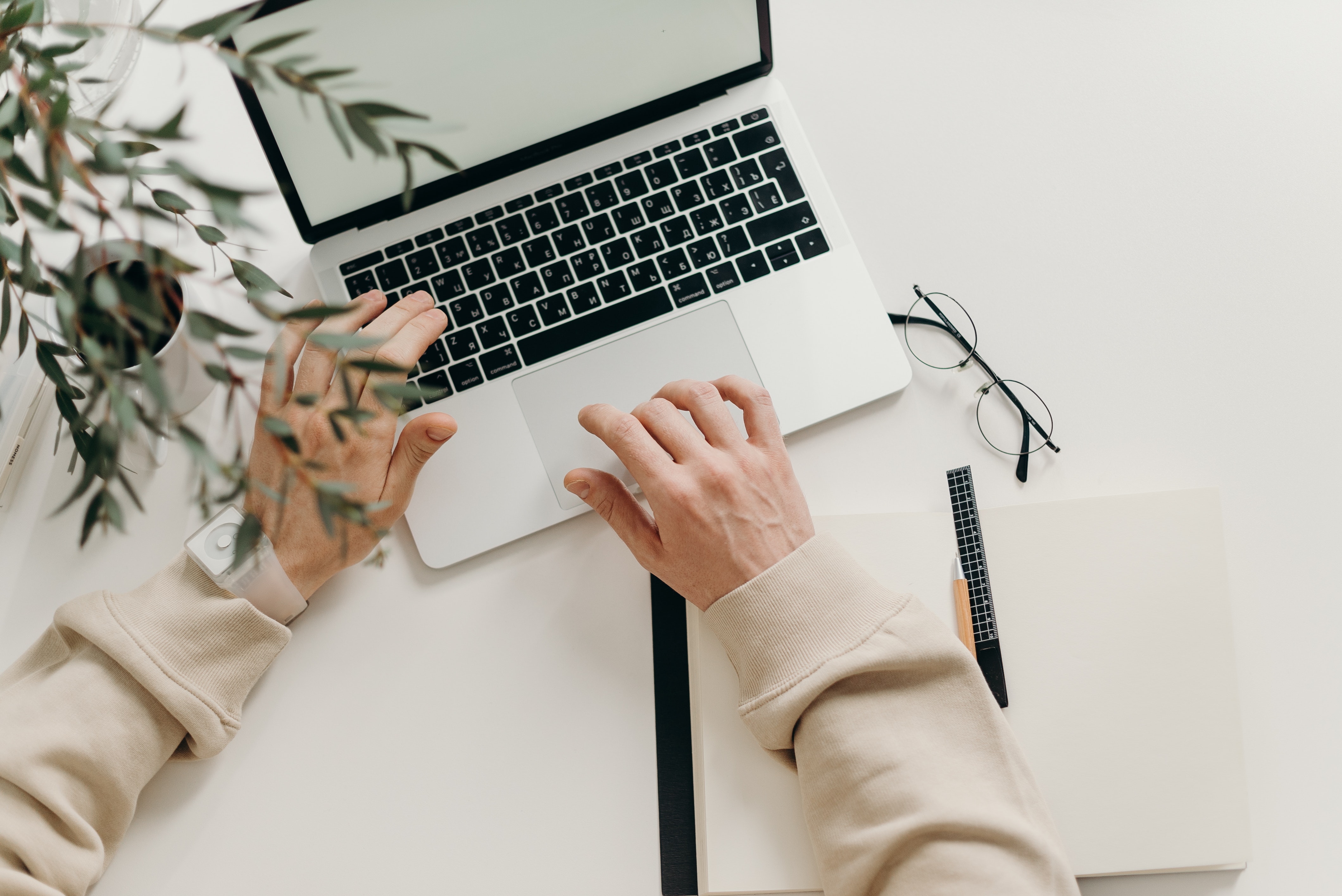 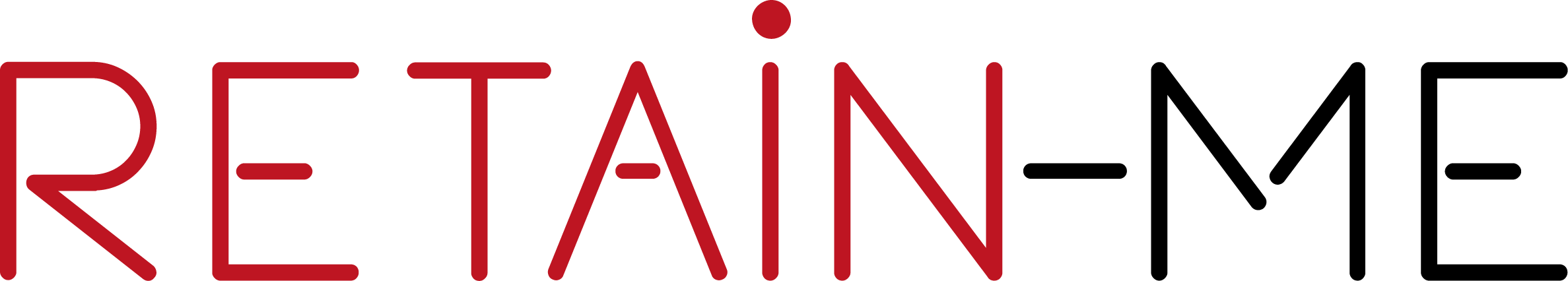 AKTIVITET 4
Effektiva källor och verktyg för att förstå 
Arbetsmarknadens utveckling
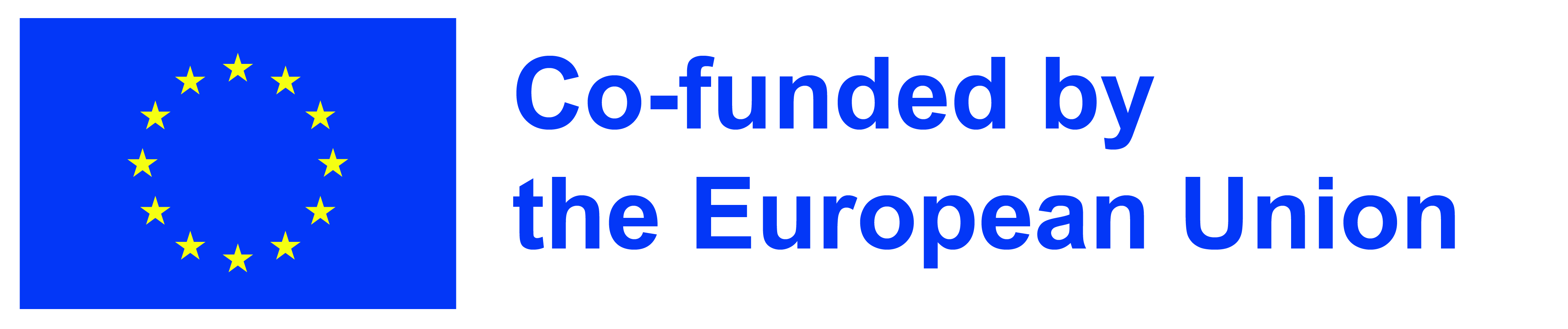 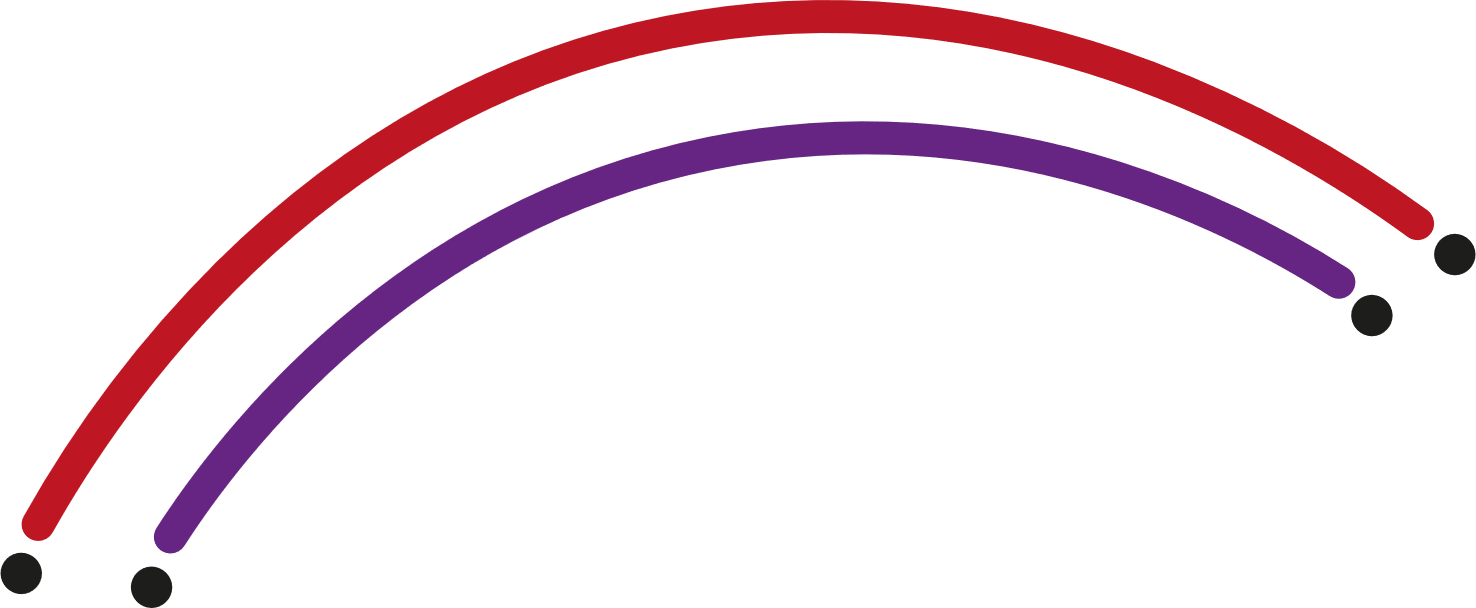 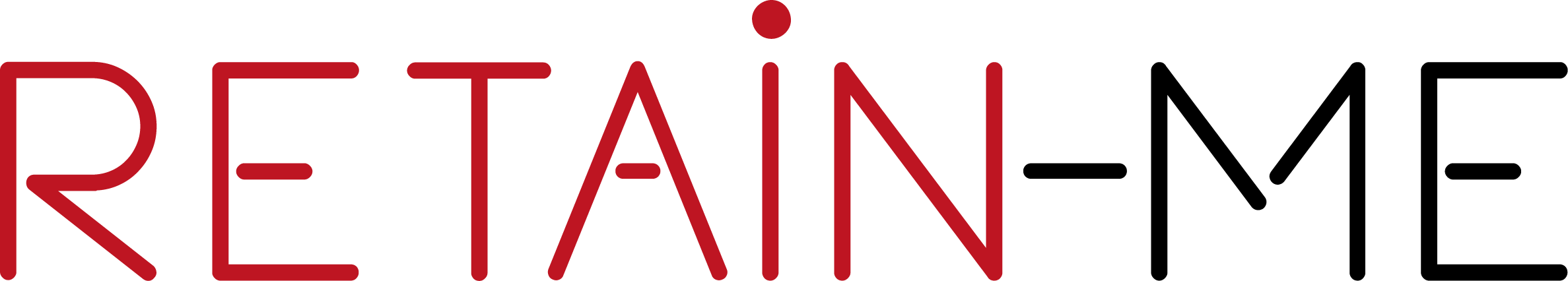 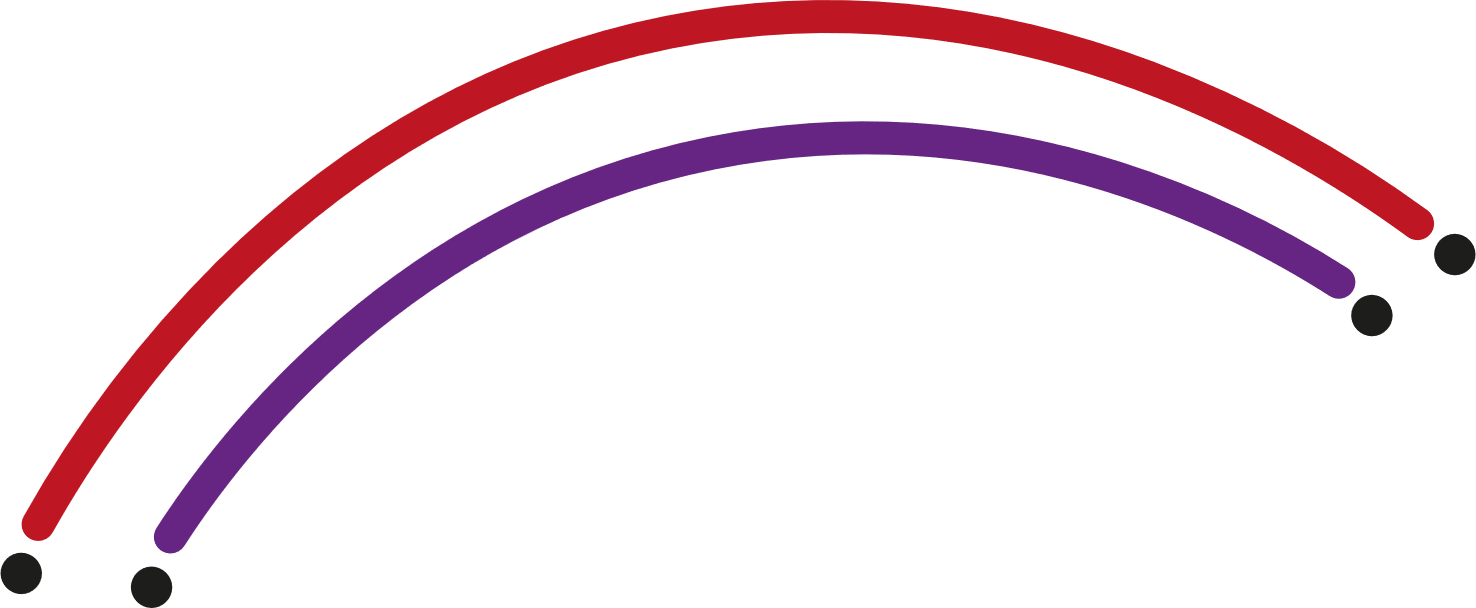 Hur man förstår arbetsmarknadstrenderna
Det finns flera effektiva sätt att förstå arbetsmarknadstrenderna, från undersökningar till intervjuer. Följande källor och verktyg kan ge användbara insikter och data om arbetsmarknadstrenderna:
Undersökningar
Intervjuer
Fokusgrupper 
Internet sökning (t.ex. artiklar och andra publicerade arbeten)
Frågeformulär
etc.
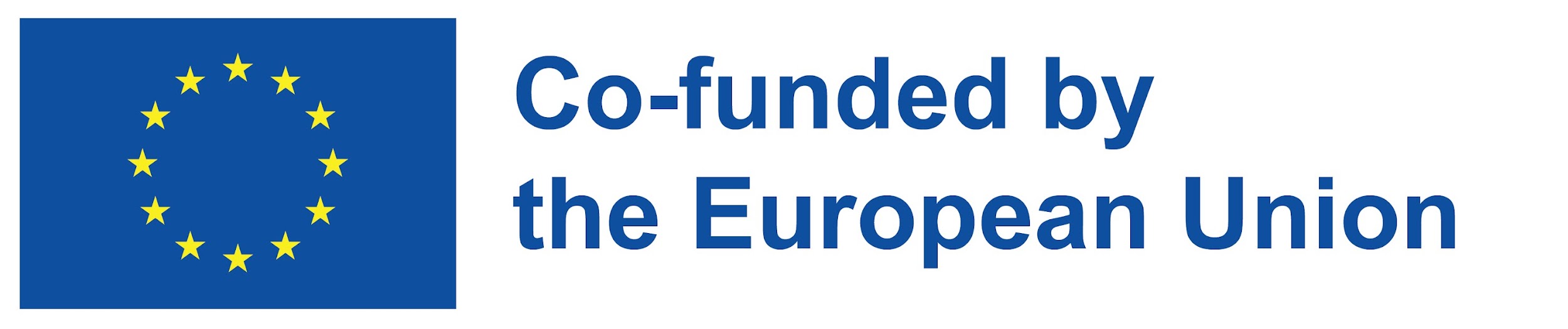 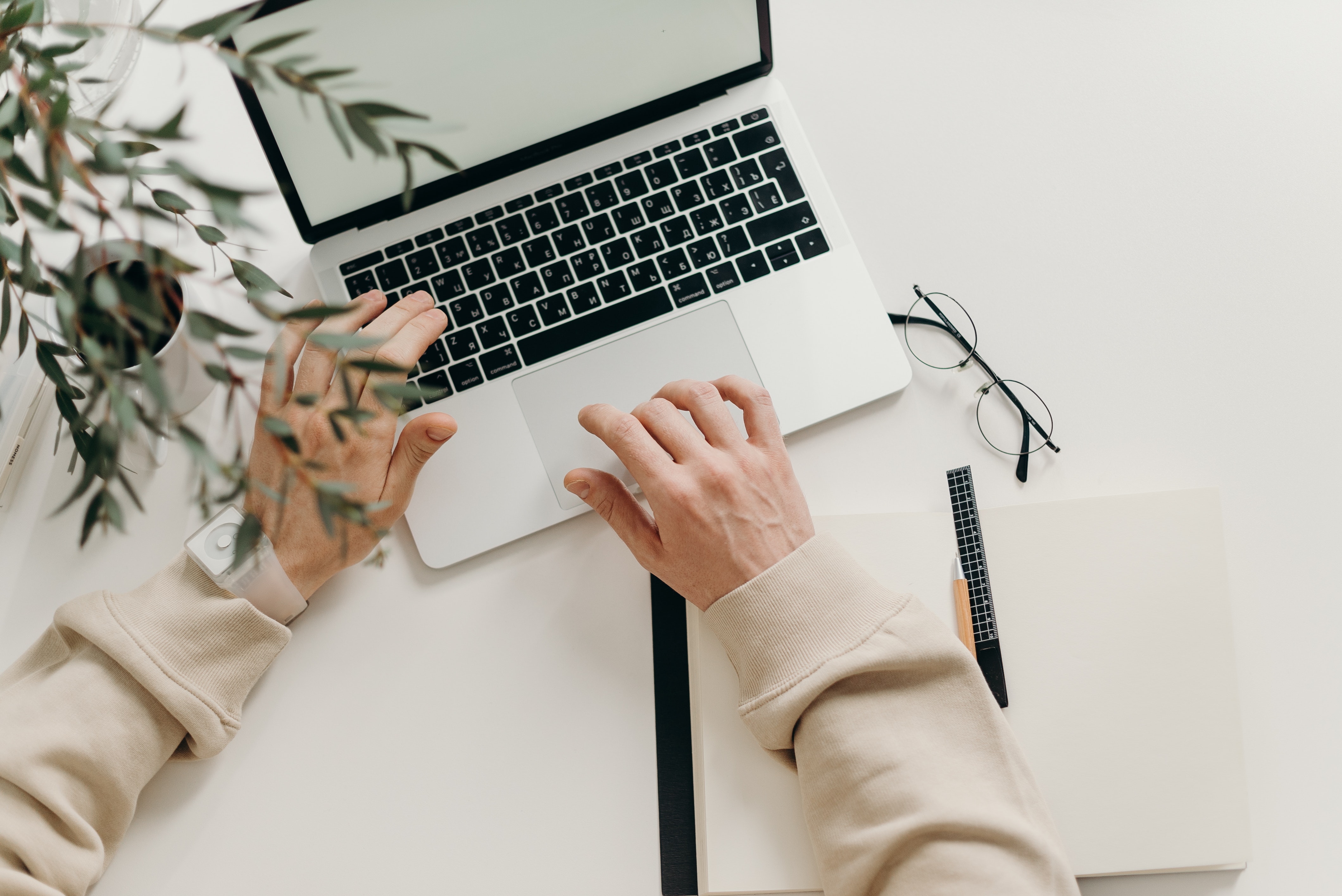 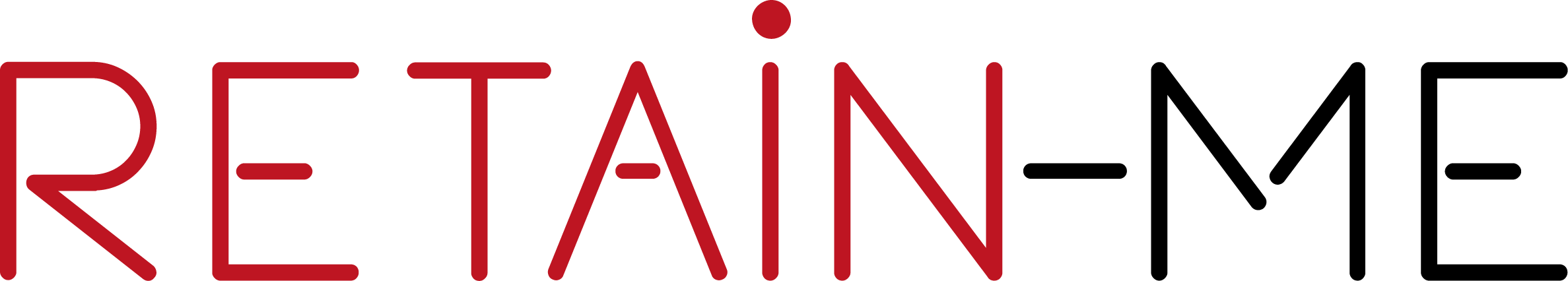 AKTIVITET 5
Reflektion över effektiva källor och verktyg 
att förstå trenderna på arbetsmarknaden
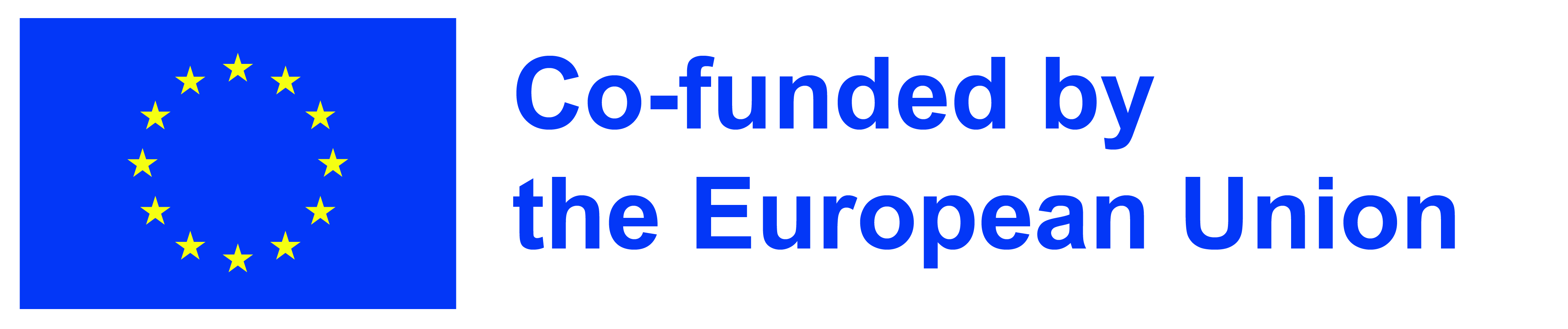 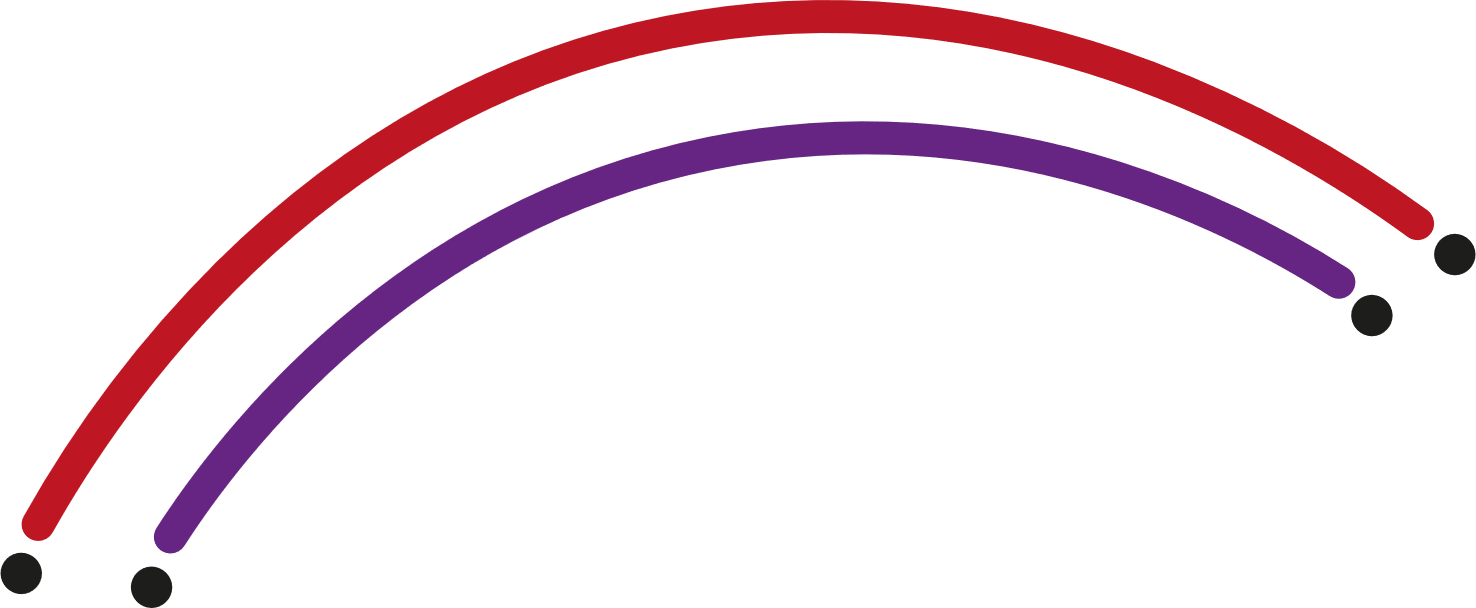 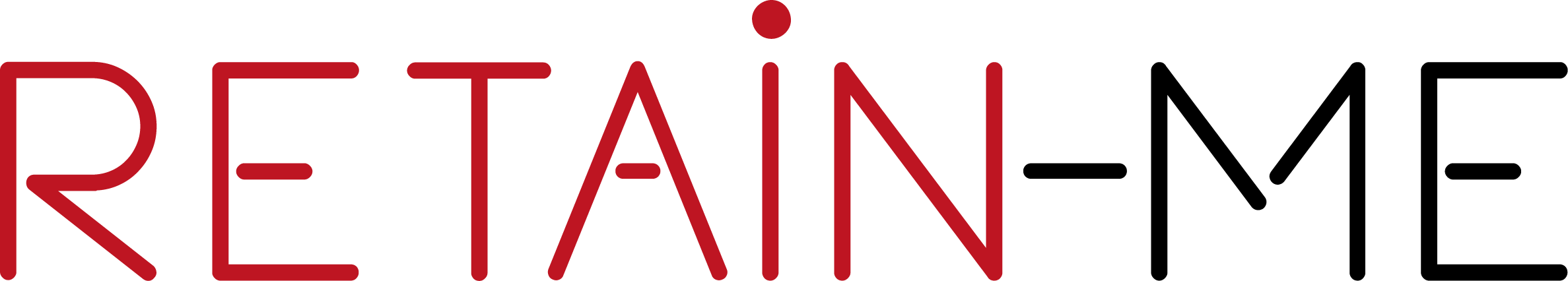 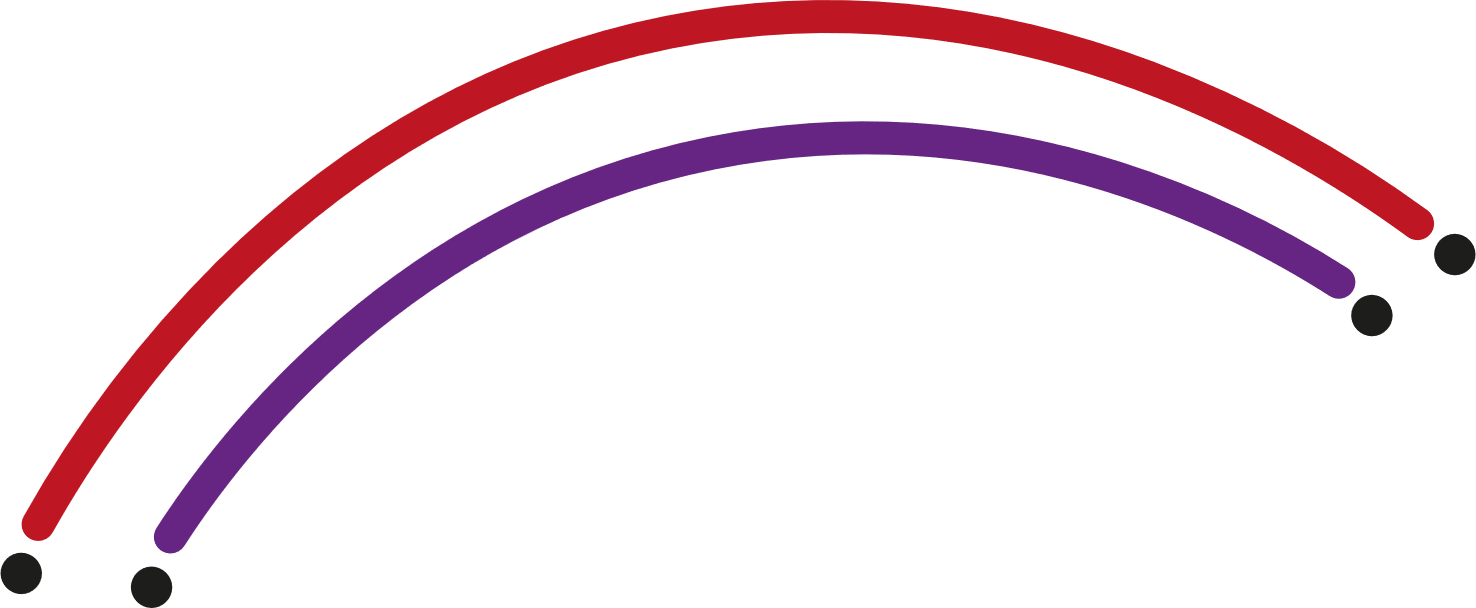 Effektiva källor och verktyg 
att förstå trenderna på arbetsmarknaden
Från den tidigare listan över källor och verktyg
Vilka är de två mest effektiva, enligt din åsikt?
för att bättre förstå trenderna på arbetsmarknaden?
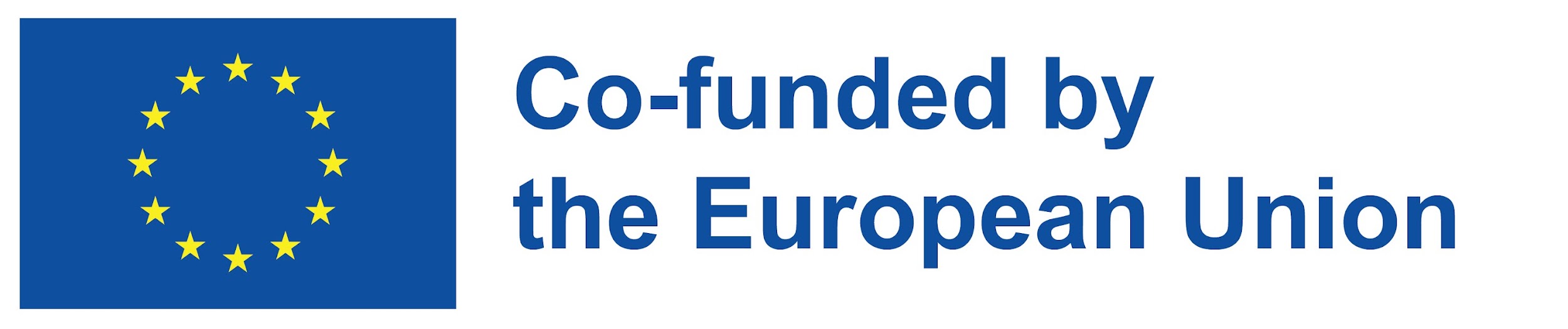 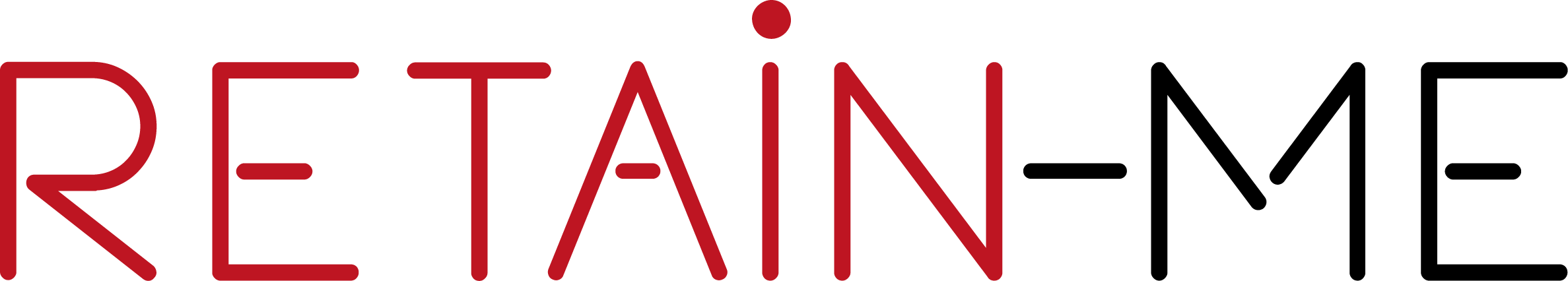 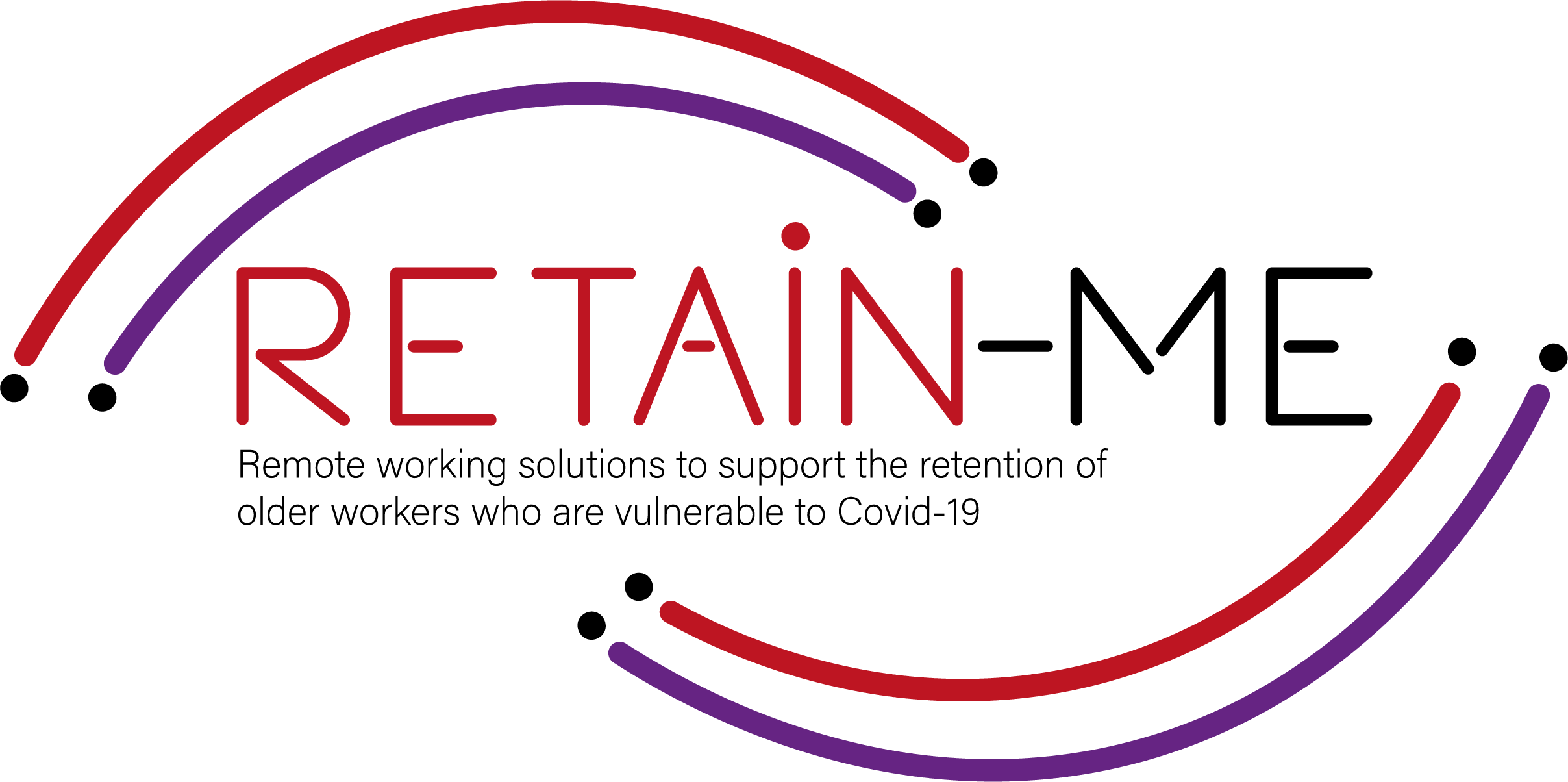 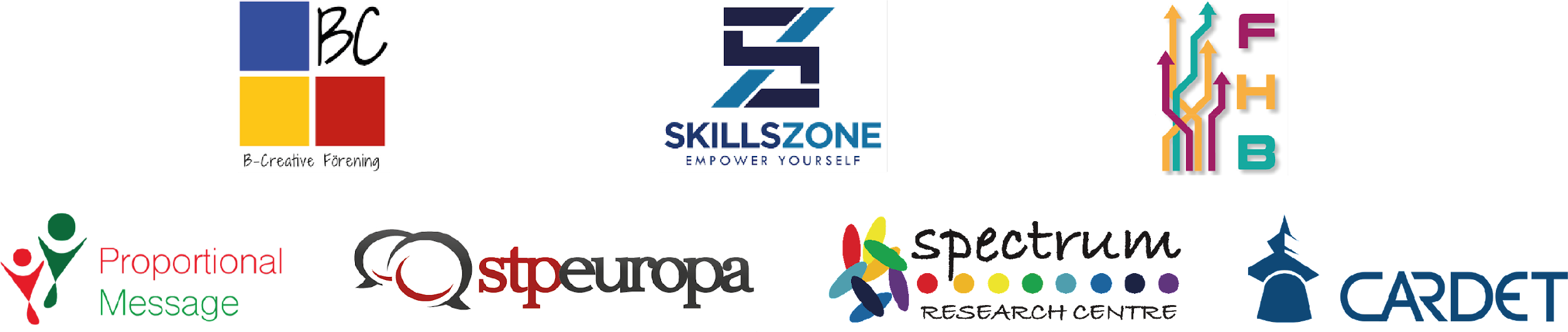 "Europeiska kommissionens stöd till produktionen av denna publikation utgör inte ett godkännande av innehållet, som endast återspeglar författarnas åsikter, och kommissionen kan inte hållas ansvarig för någon användning som kan göras av informationen i den." Projektnummer: 2021-1-SE01-KA220-VET-000032922
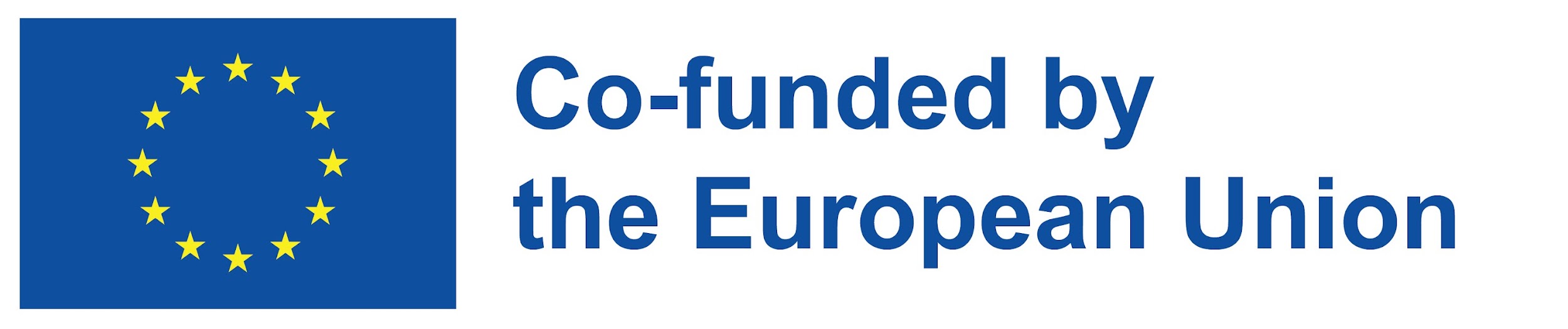